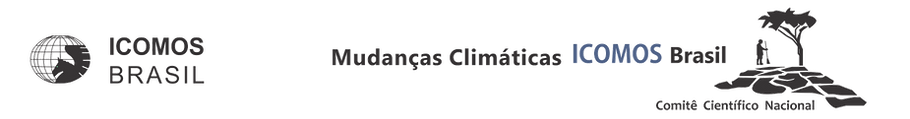 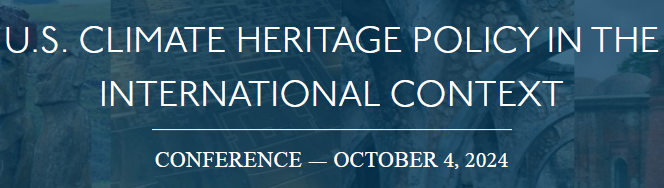 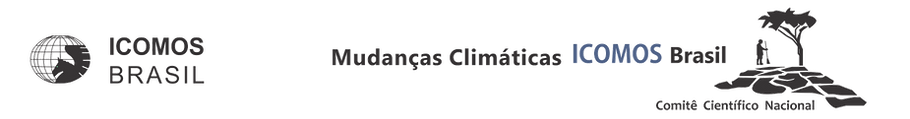 Brazil-based historian who works with Quilombolos on heritage and climate change matters
PhD Luana Campos – CPAN/UFMS – CCMCPC/Icomos - Brazil
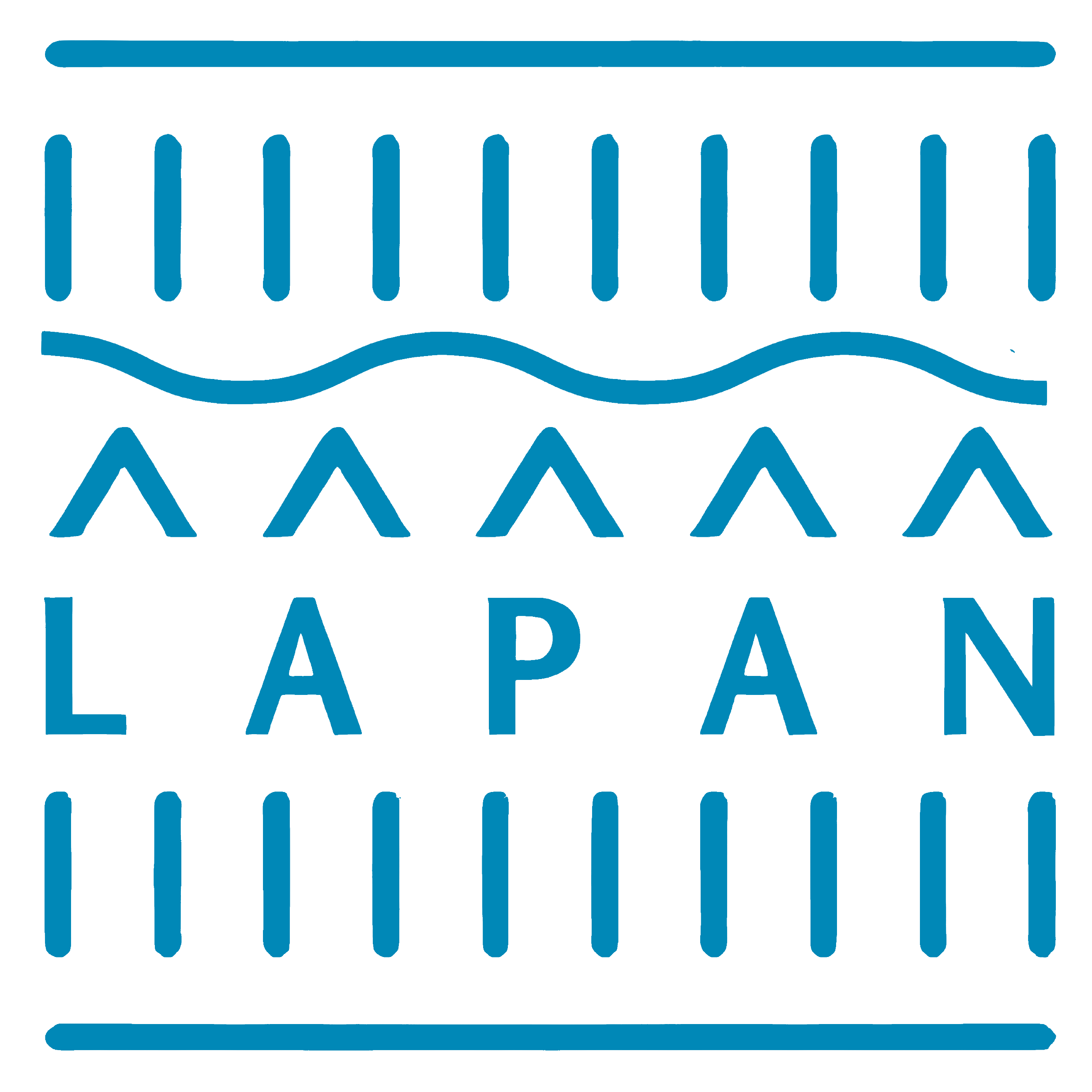 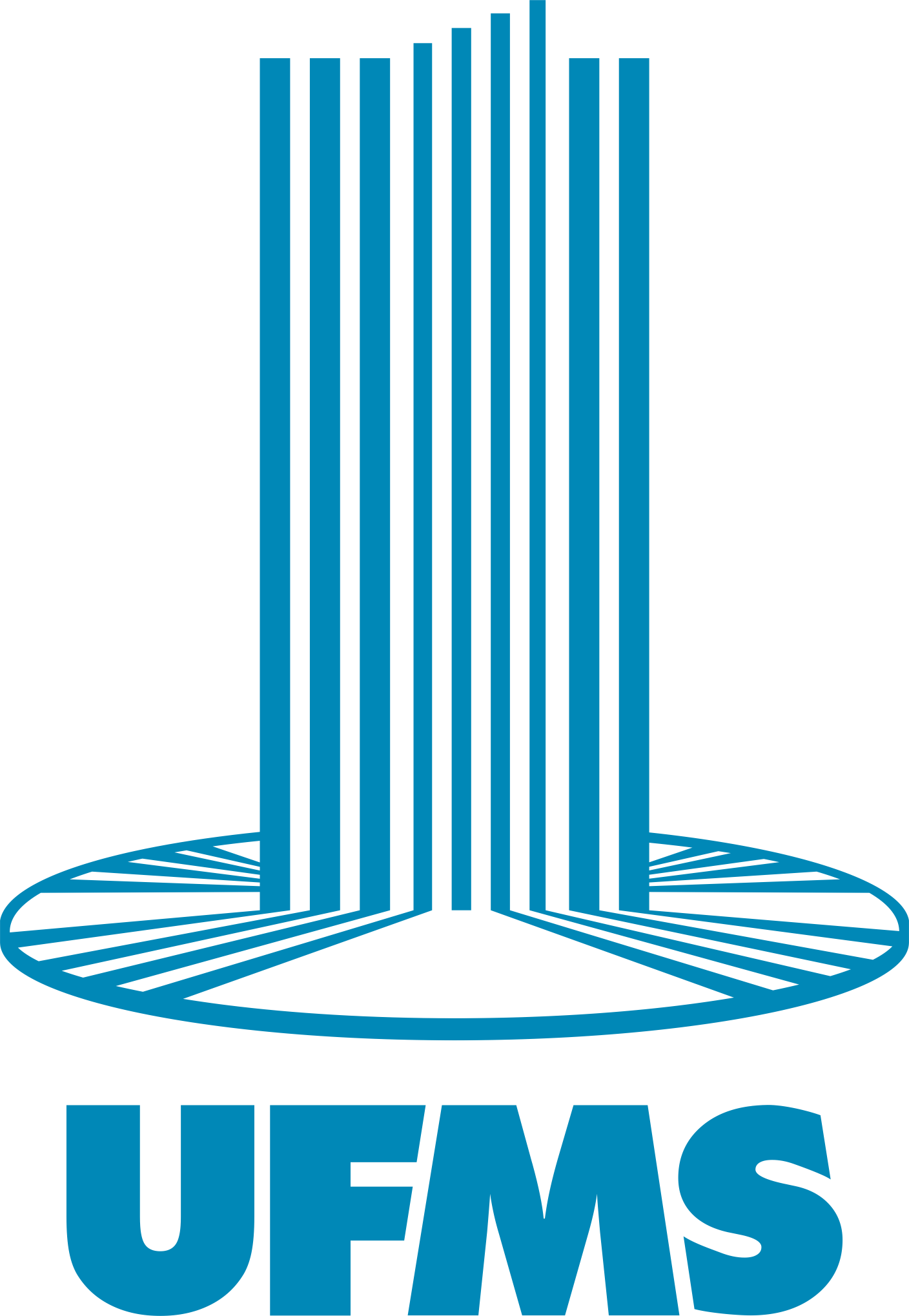 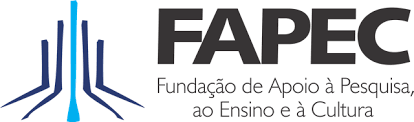 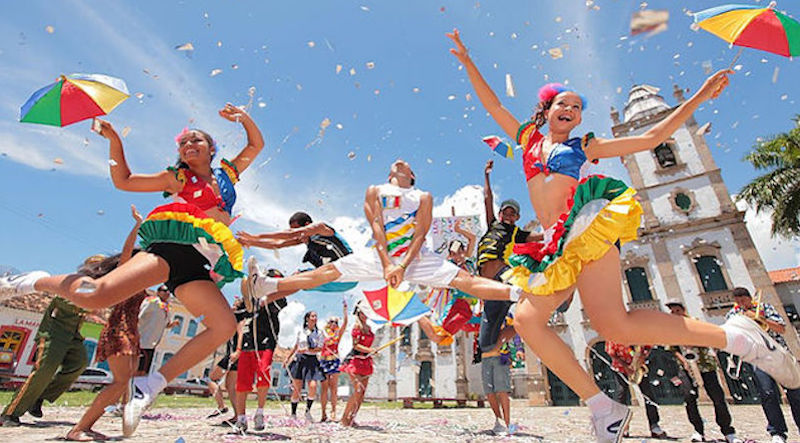 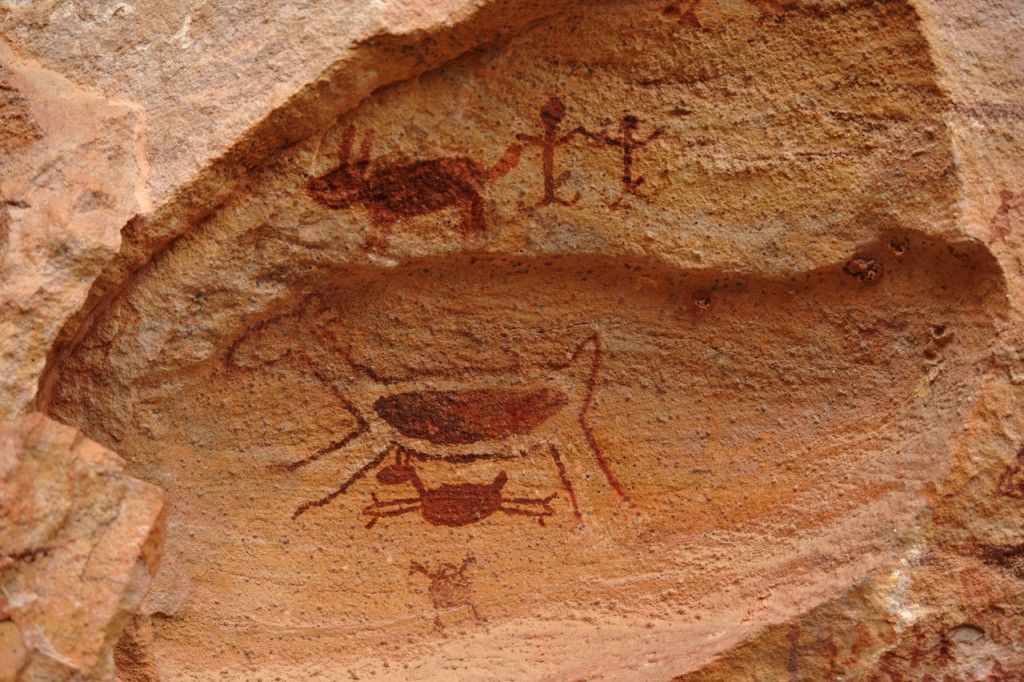 Intangible heritage
Brazilian heritage, legally protected since 1937, is as diverse as its territory.
Archaeological sites
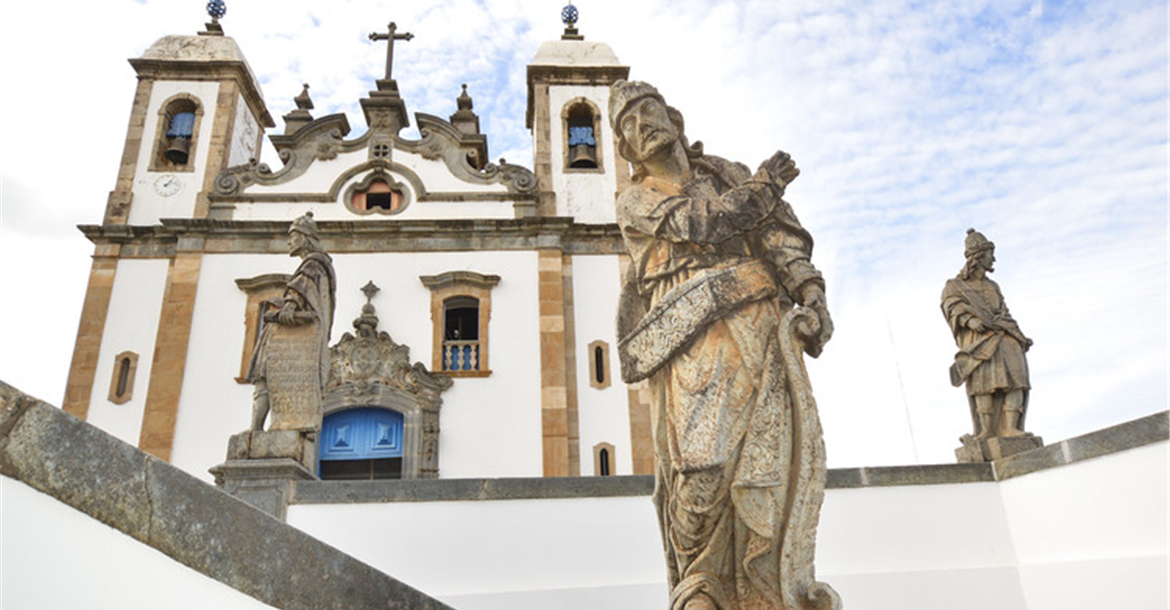 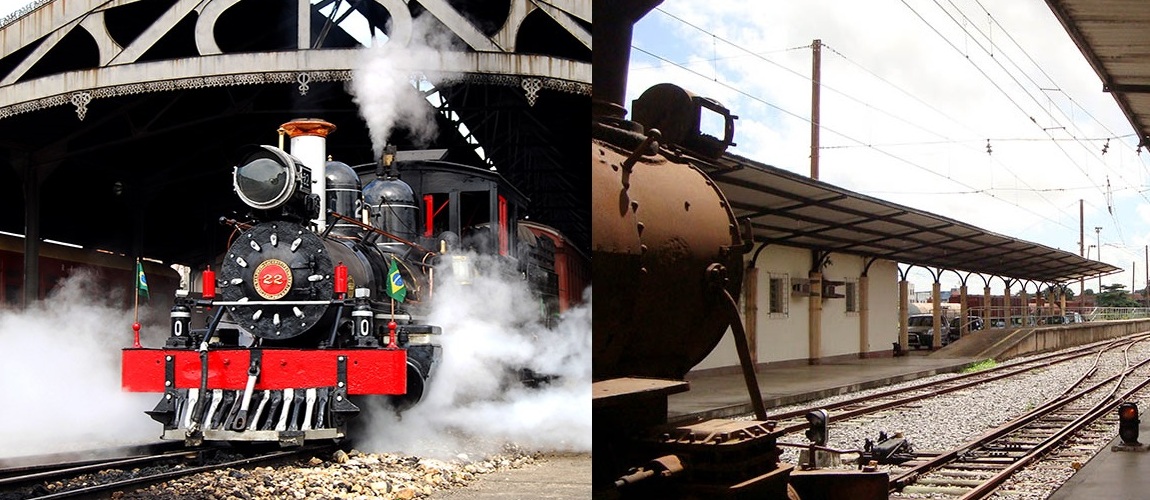 Valued heritage
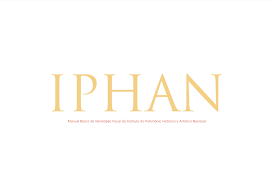 National Institute of 
Historical and Artistic Heritage
tangible heritage
In 2013, climate change in Brazil was predicted until 2100 and scientists estimated an increase of up to 6ºC in temperature if gas emissions remain high.
Cultural heritage and climate change
Rock art burned by fire
Historic center of Porto Alegre flooded
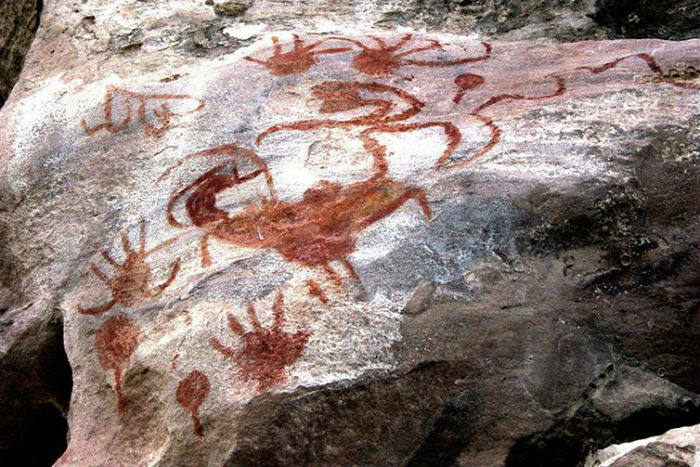 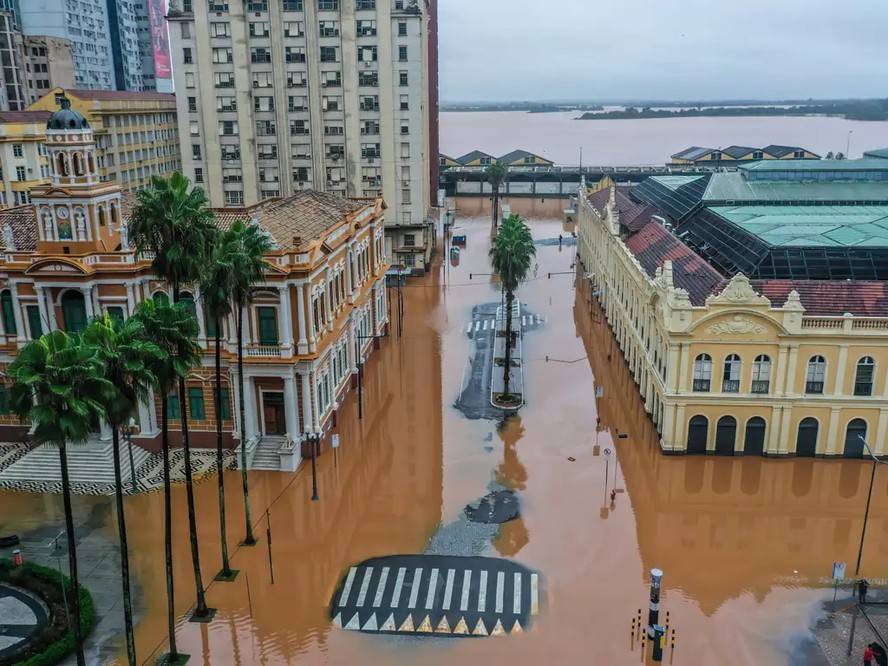 How Brazilian cultural heritage is being impacted by the effects of climate change?
Museum of São Miguel das Missões destroyed by hurricane
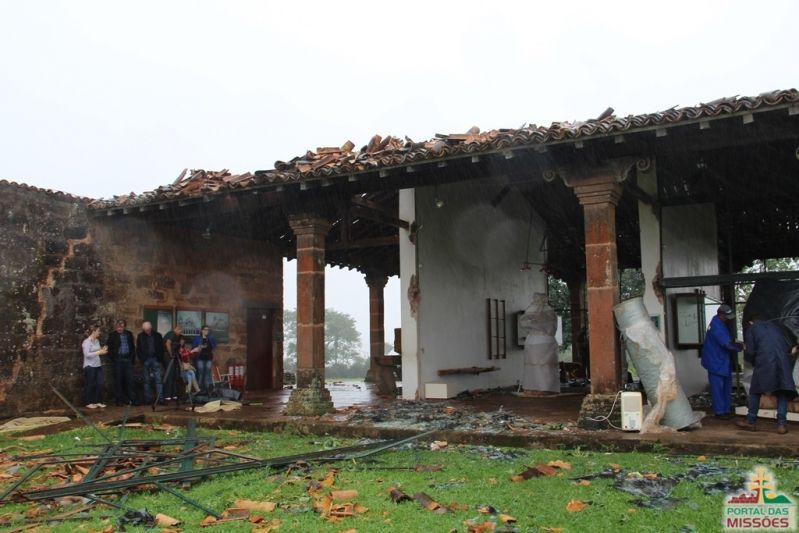 climate actions
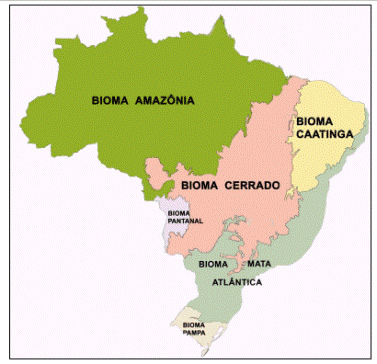 Dialogues on Cultural Heritage and Climate Change
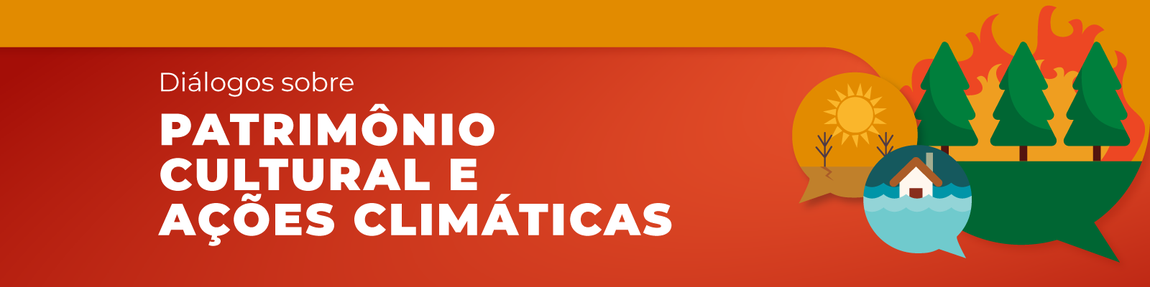 for more information:
https://www.gov.br/iphan/pt-br/acesso-a-informacao/acoes-e-programas/programas/ciclo-de-dialogos-patrimonio-cultural-e-acoes-climaticas
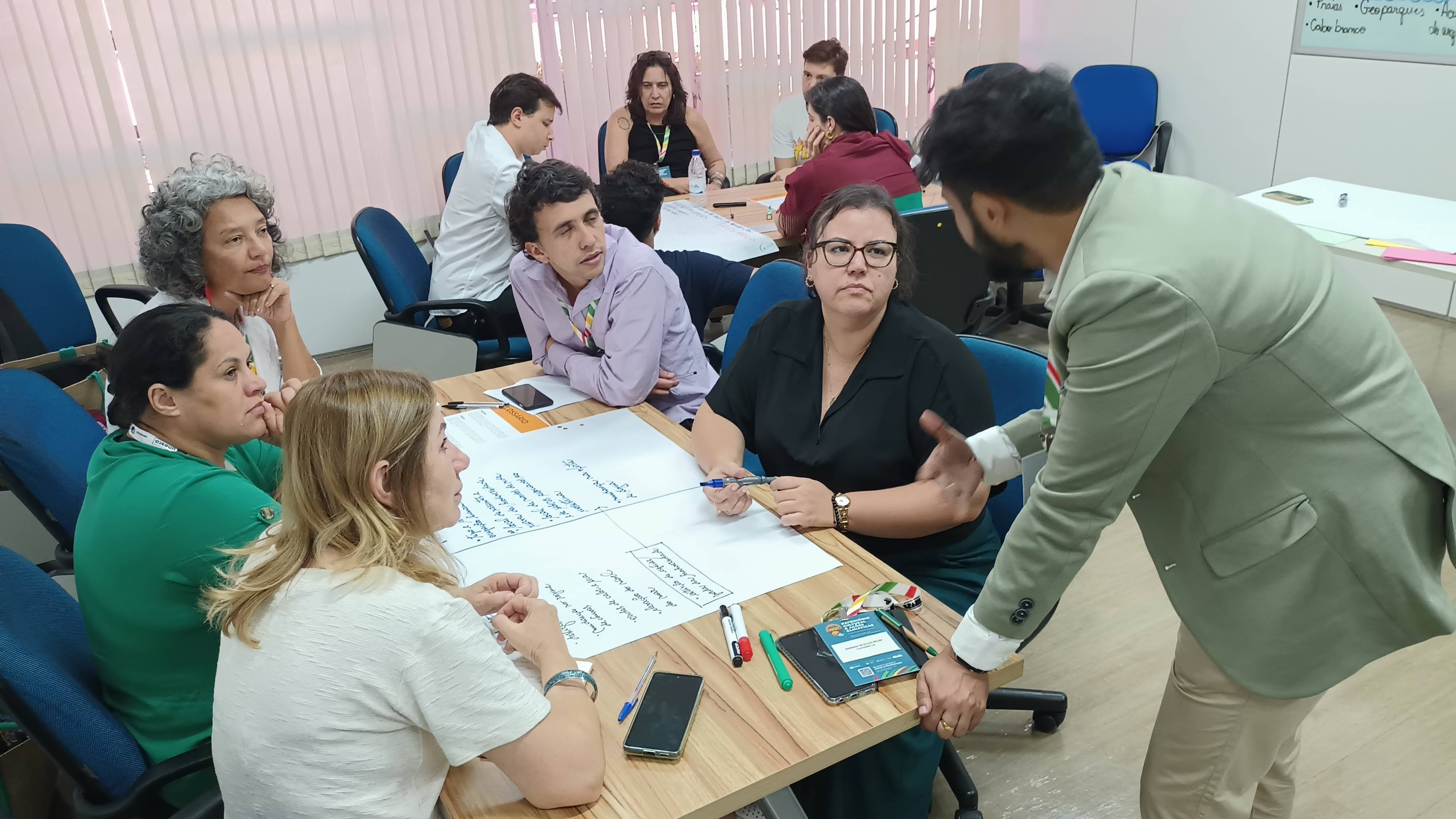 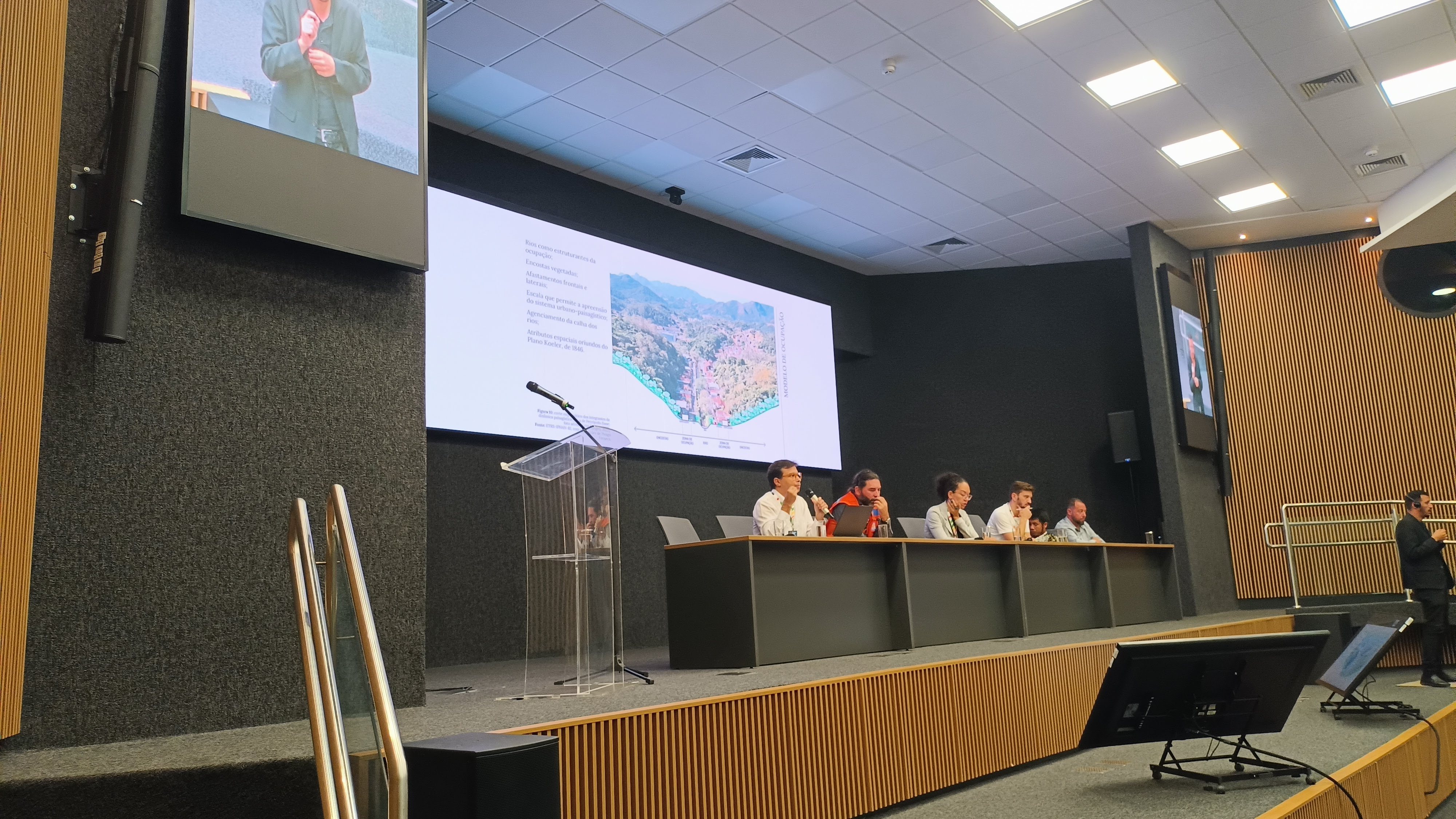 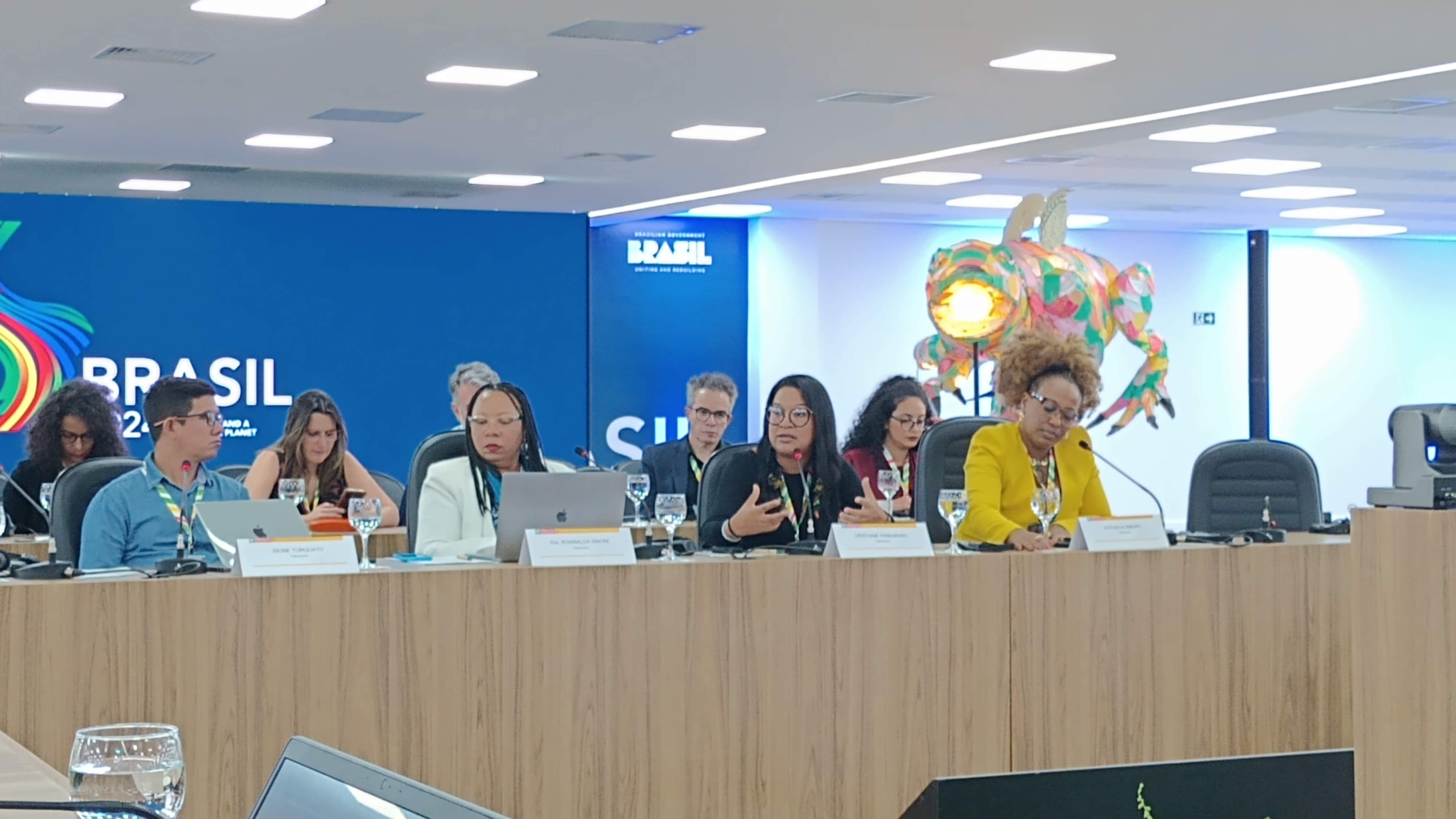 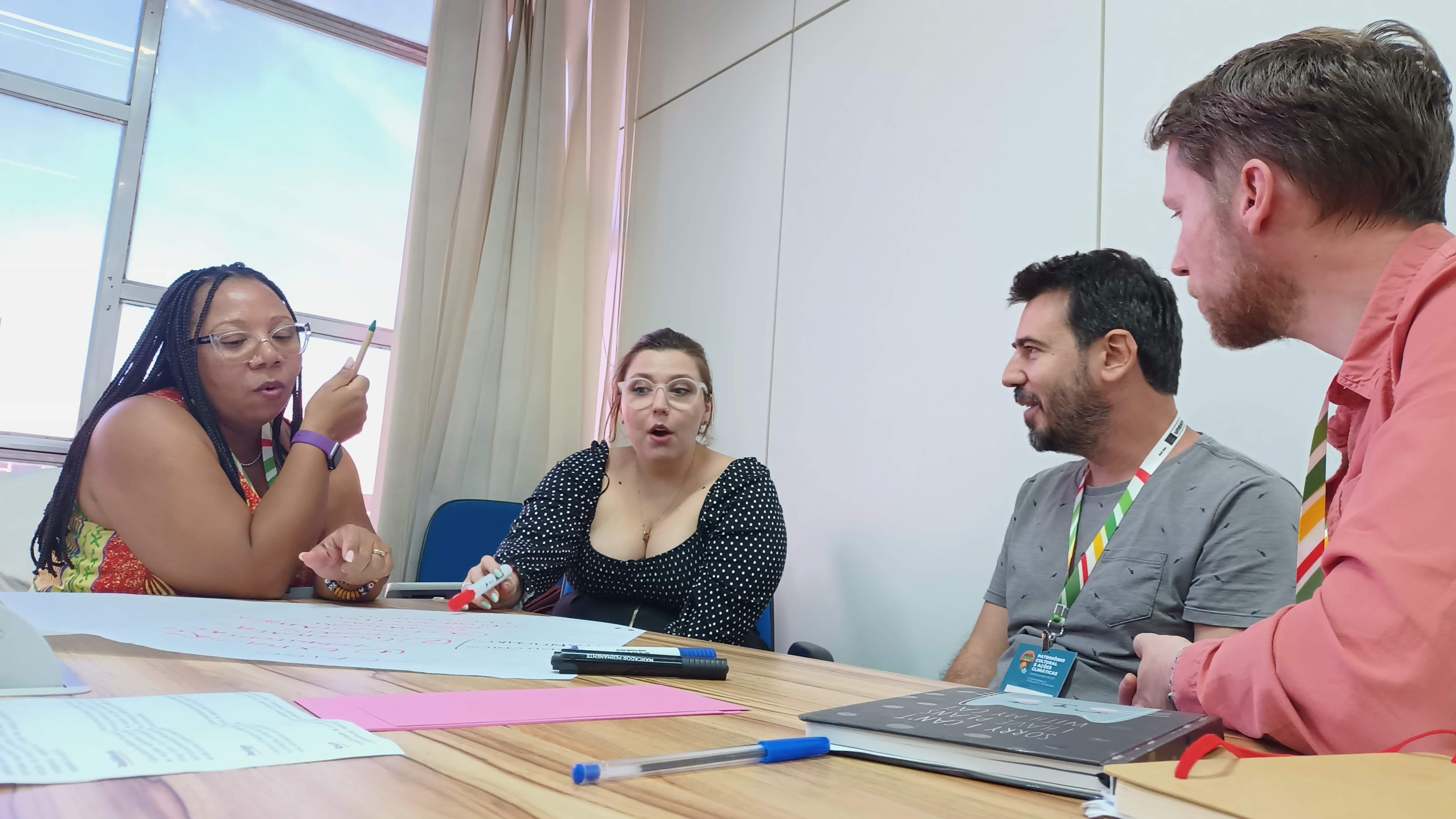 Launch of the action in Brasilia – May/2024
Workshop in the Pantanal – june. 2024
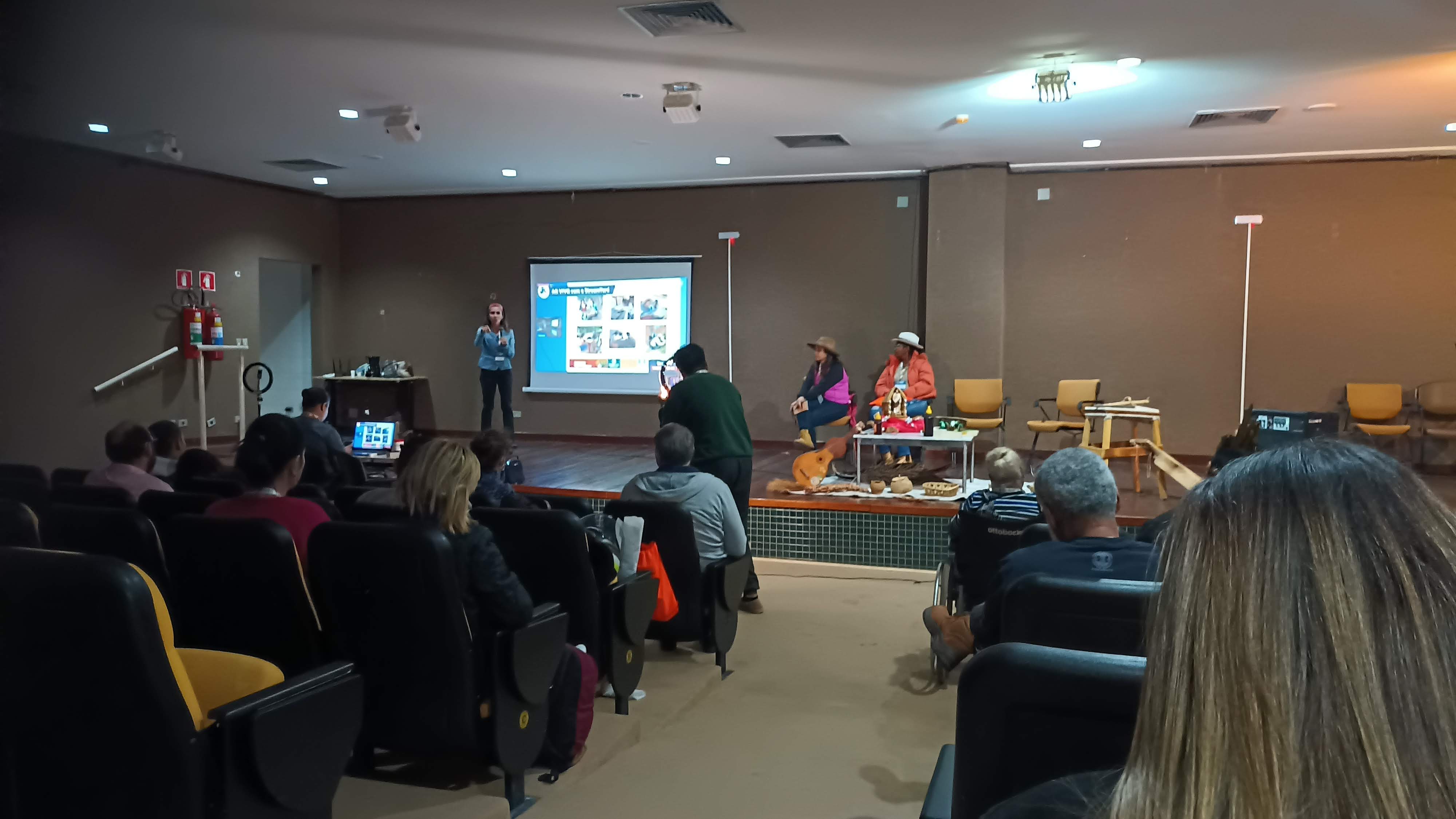 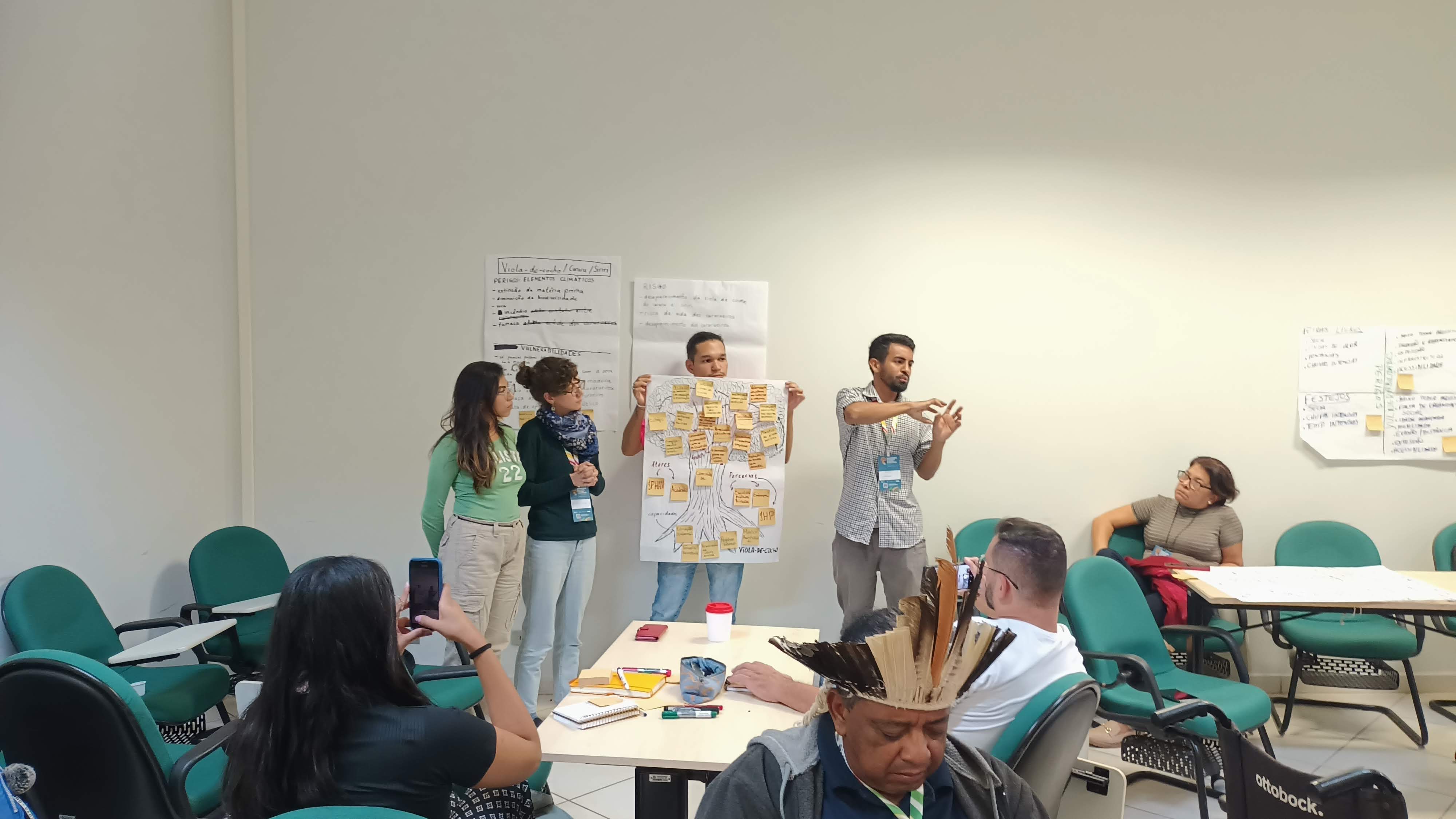 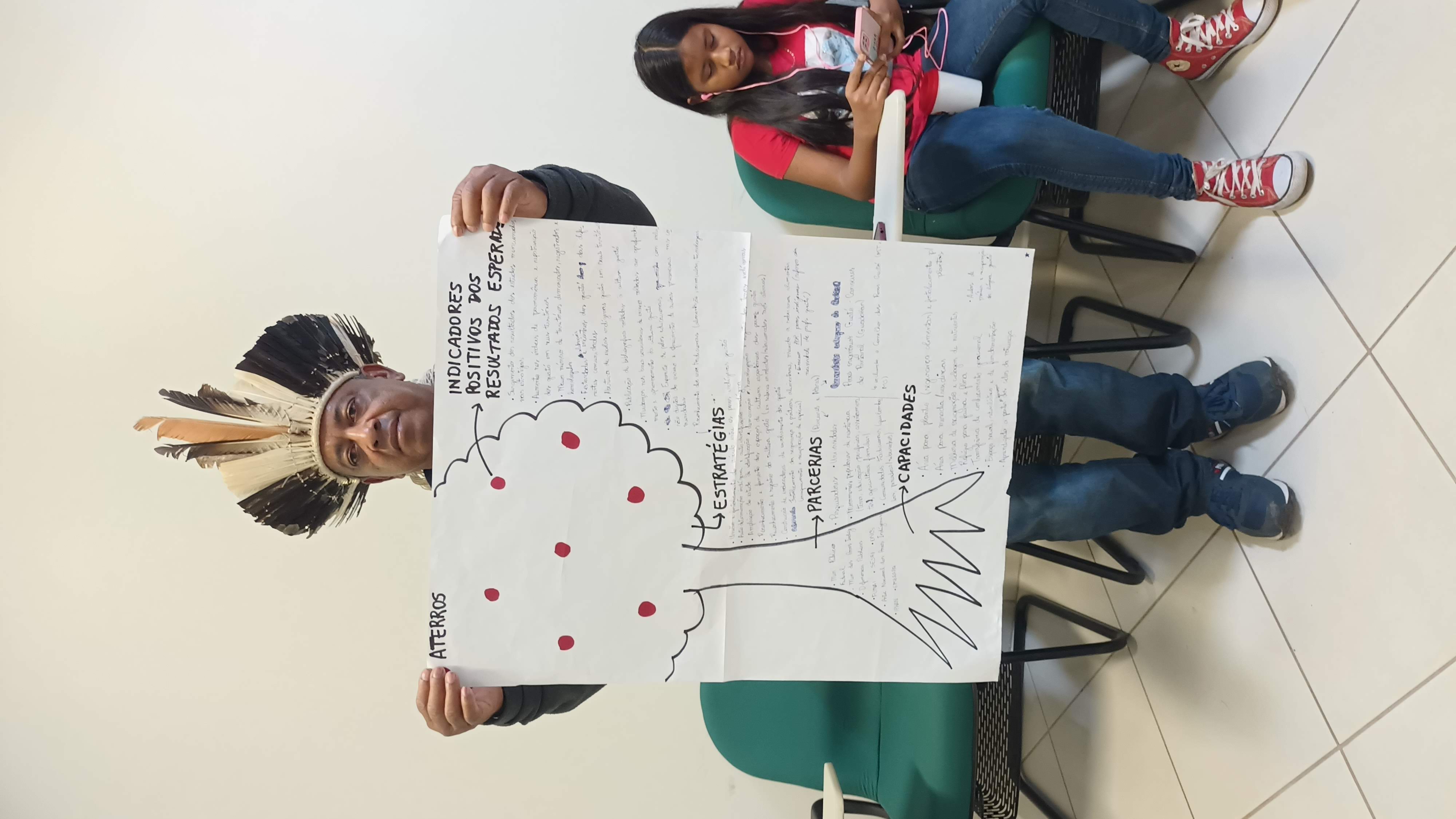 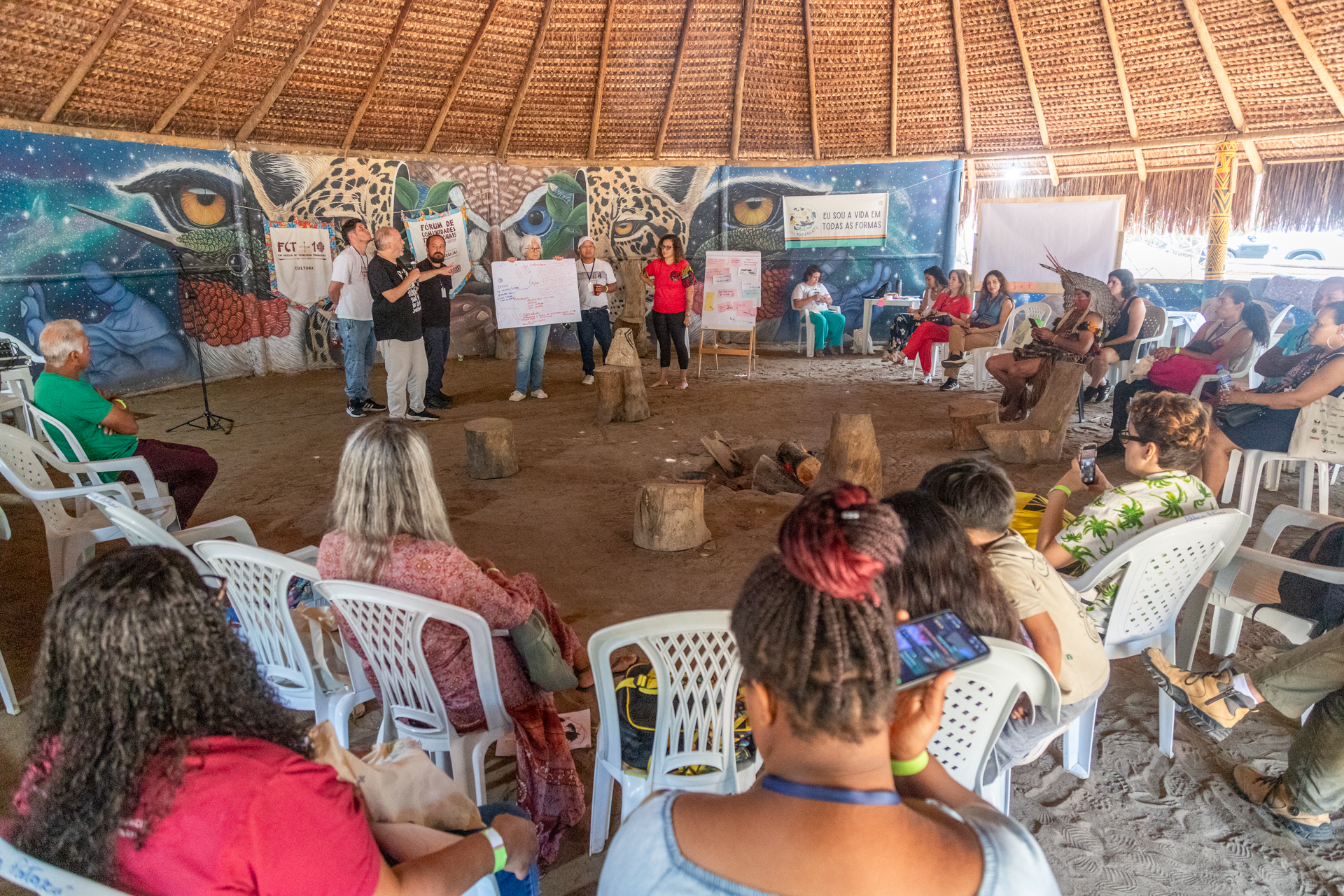 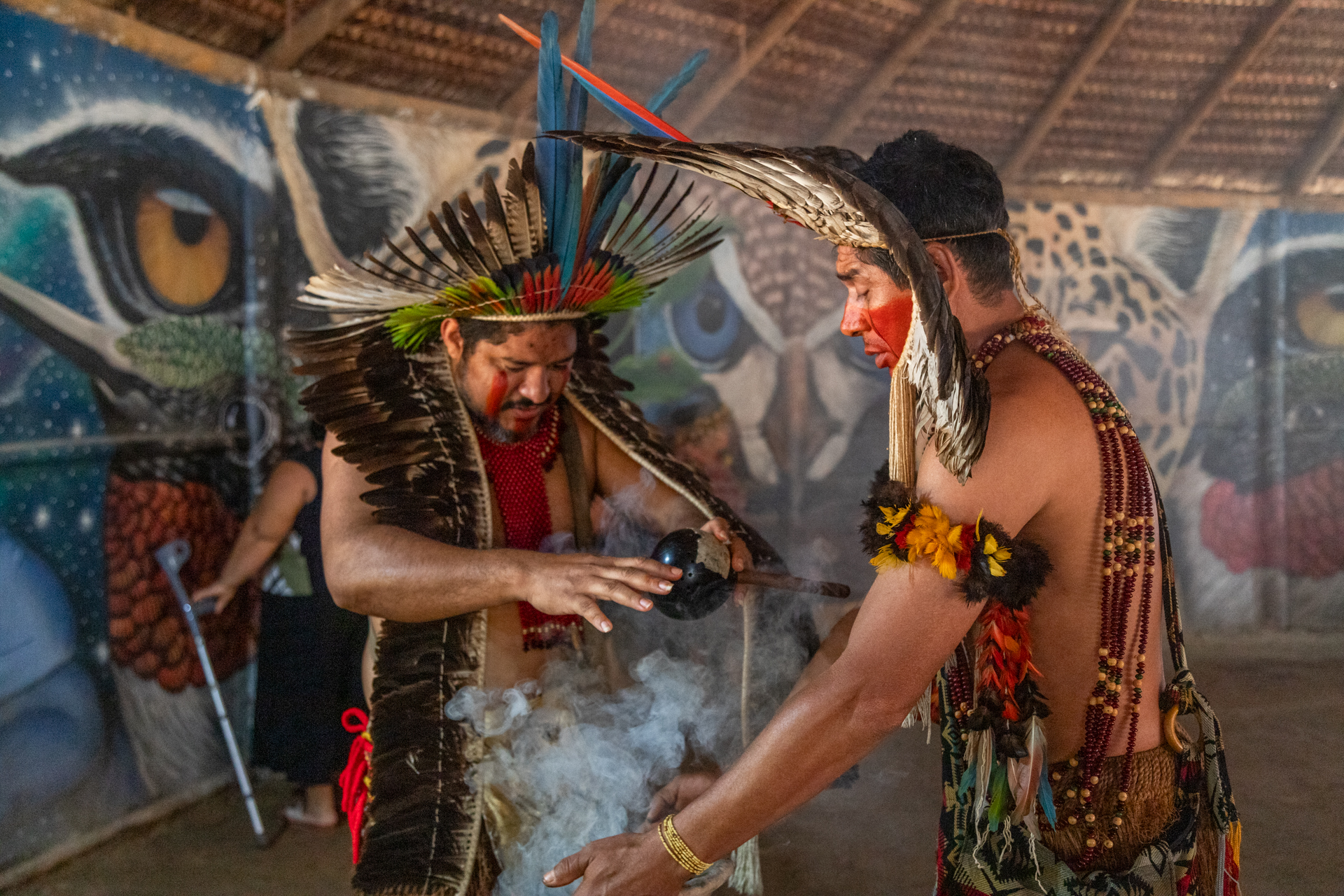 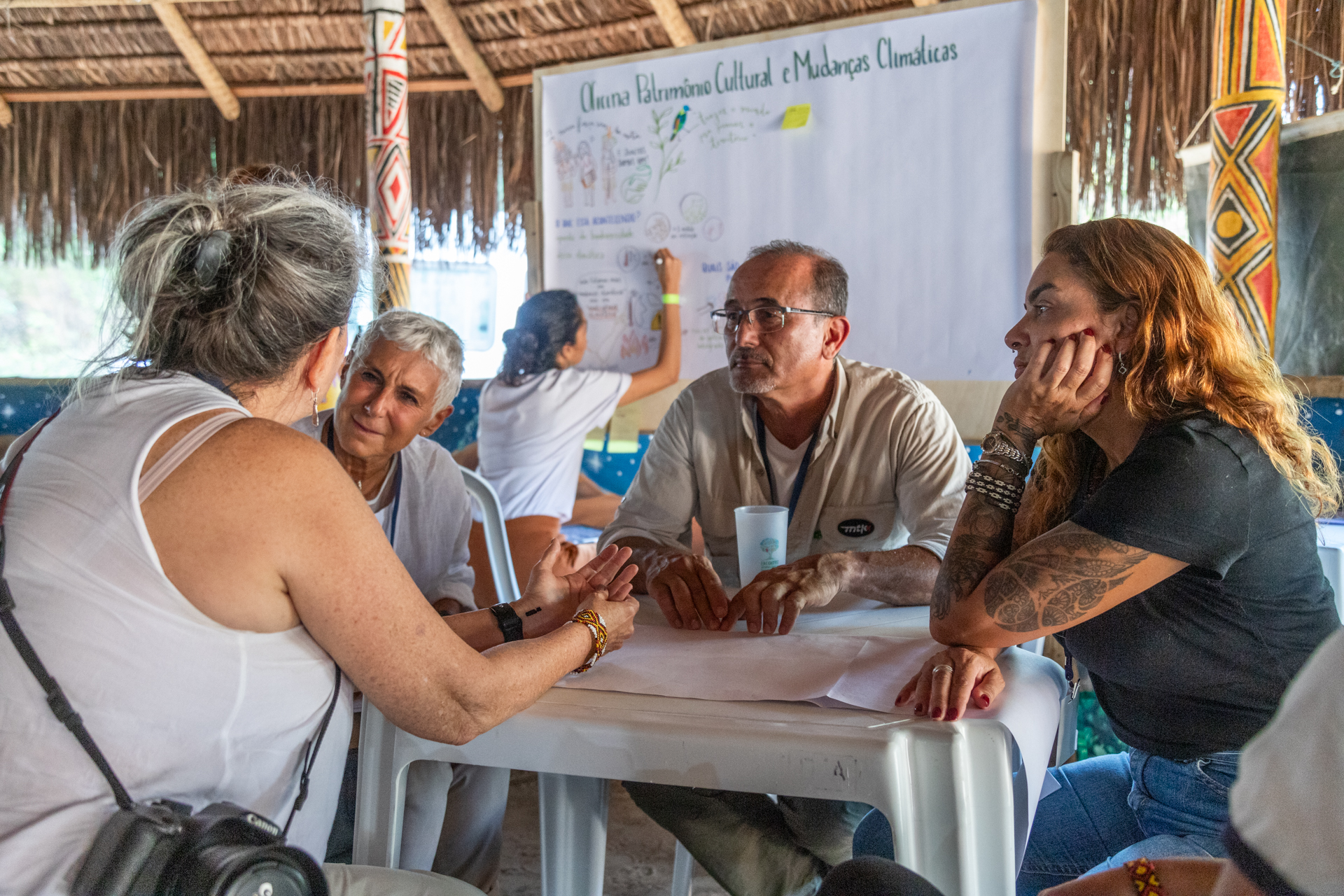 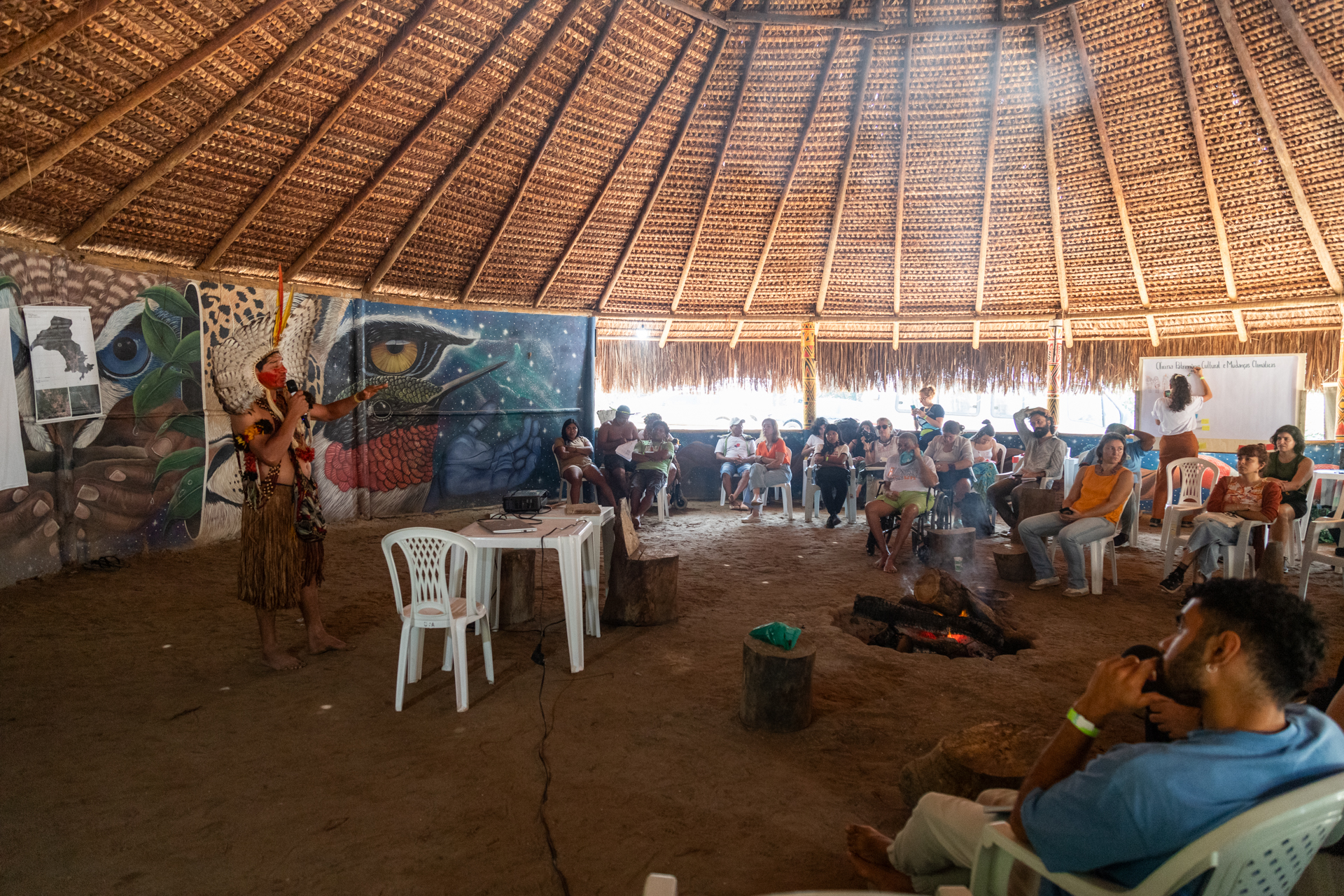 Workshop in 
the Atlantic Forest
Sep. 2024
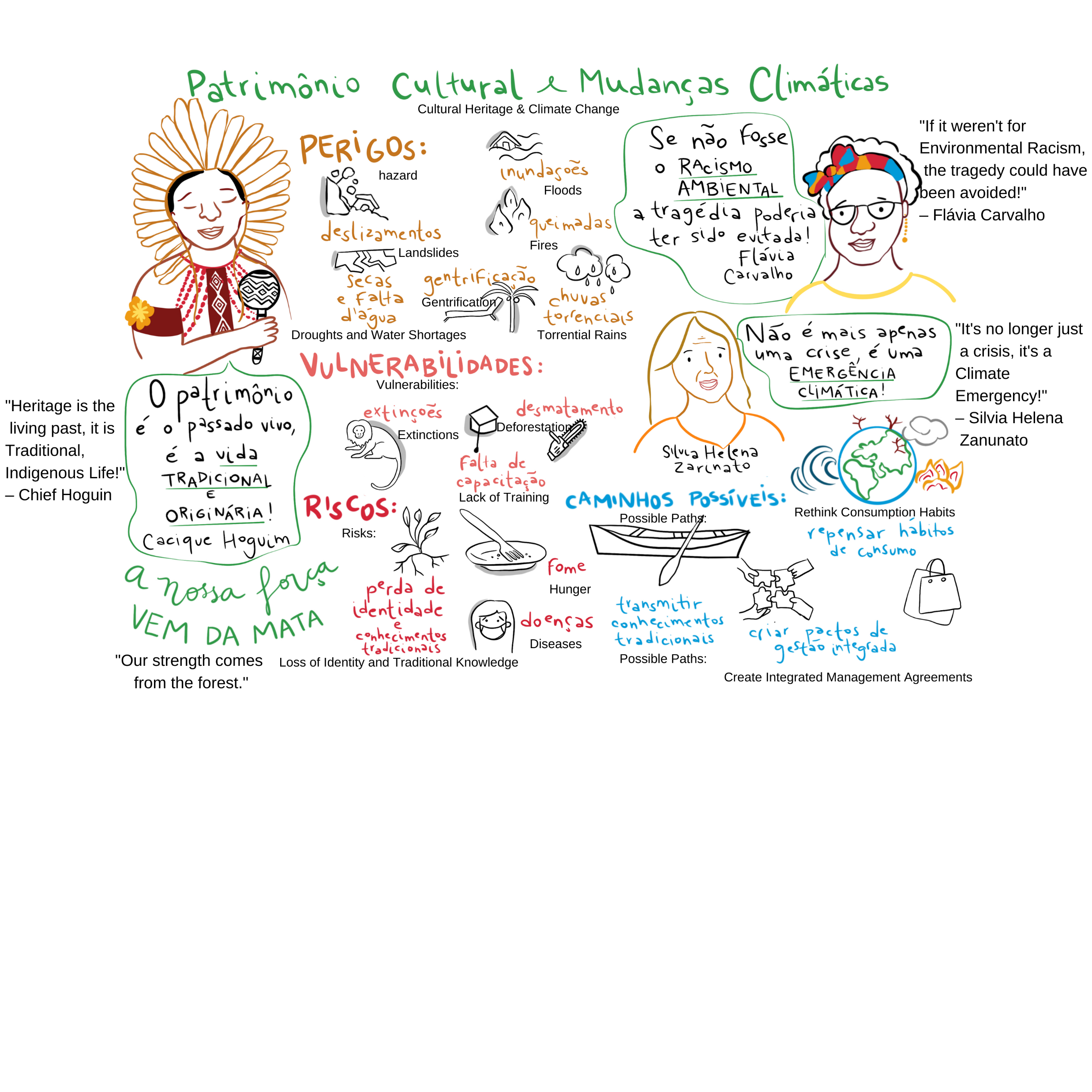 Example result:
key hazards, 
vulnerabilities, 
exposures 
and risks
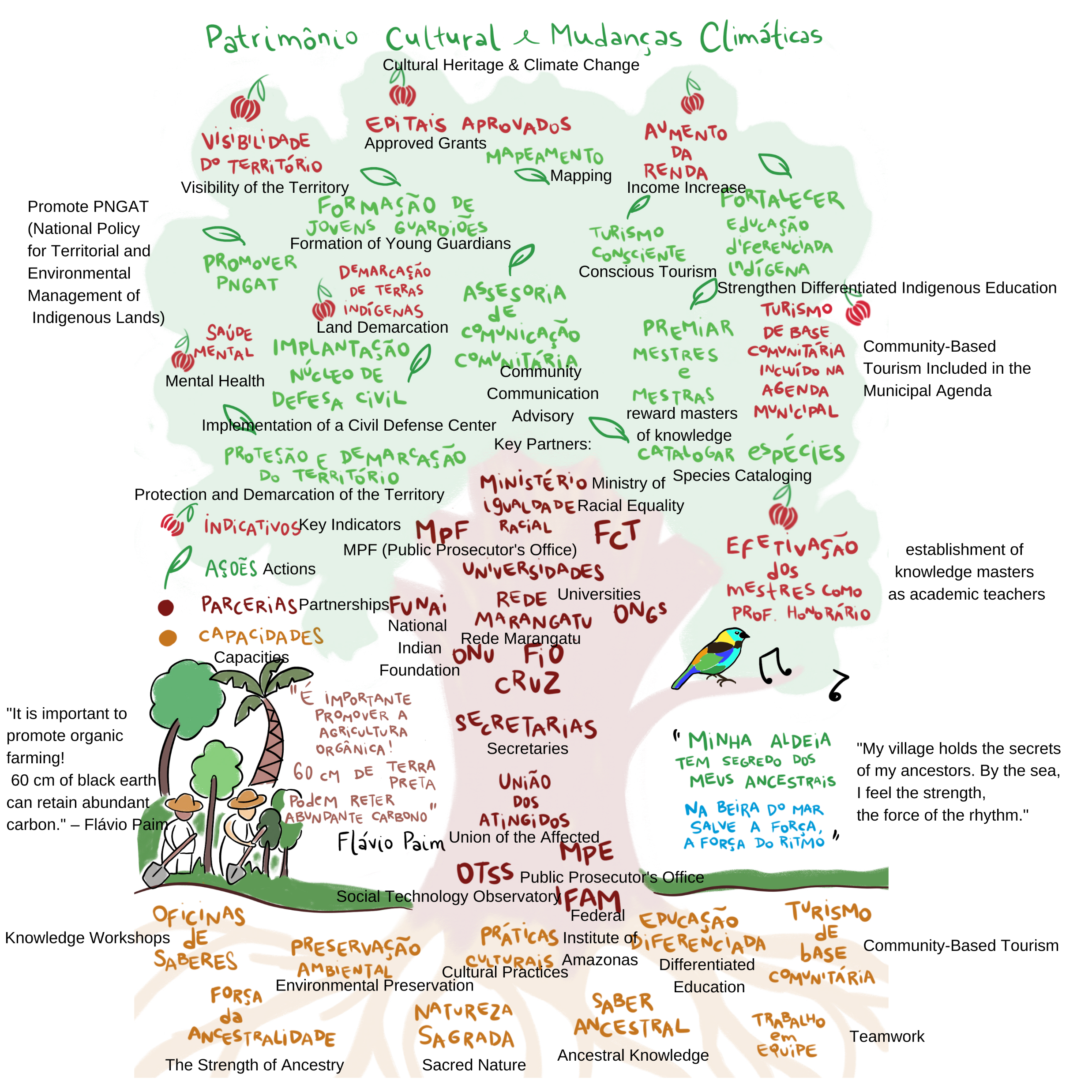 Example result:
main capabilities, 
partnerships,
 actions and 
outcome
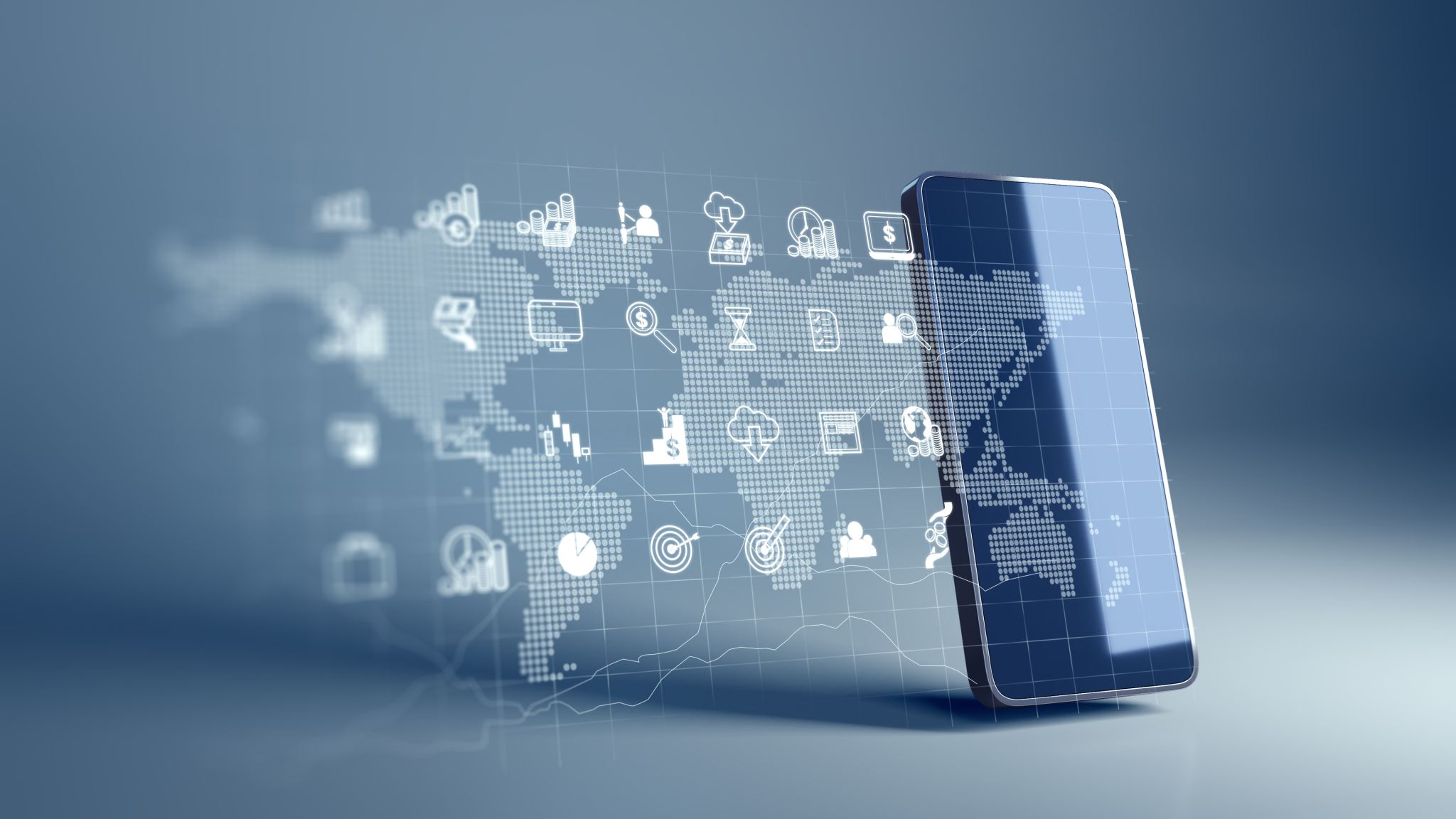 The idea is to identify the impacts of climate change on cultural heritage from the perspective of the people directly involved and to seek solutions in traditional practices themselves, optimized by new technologies.
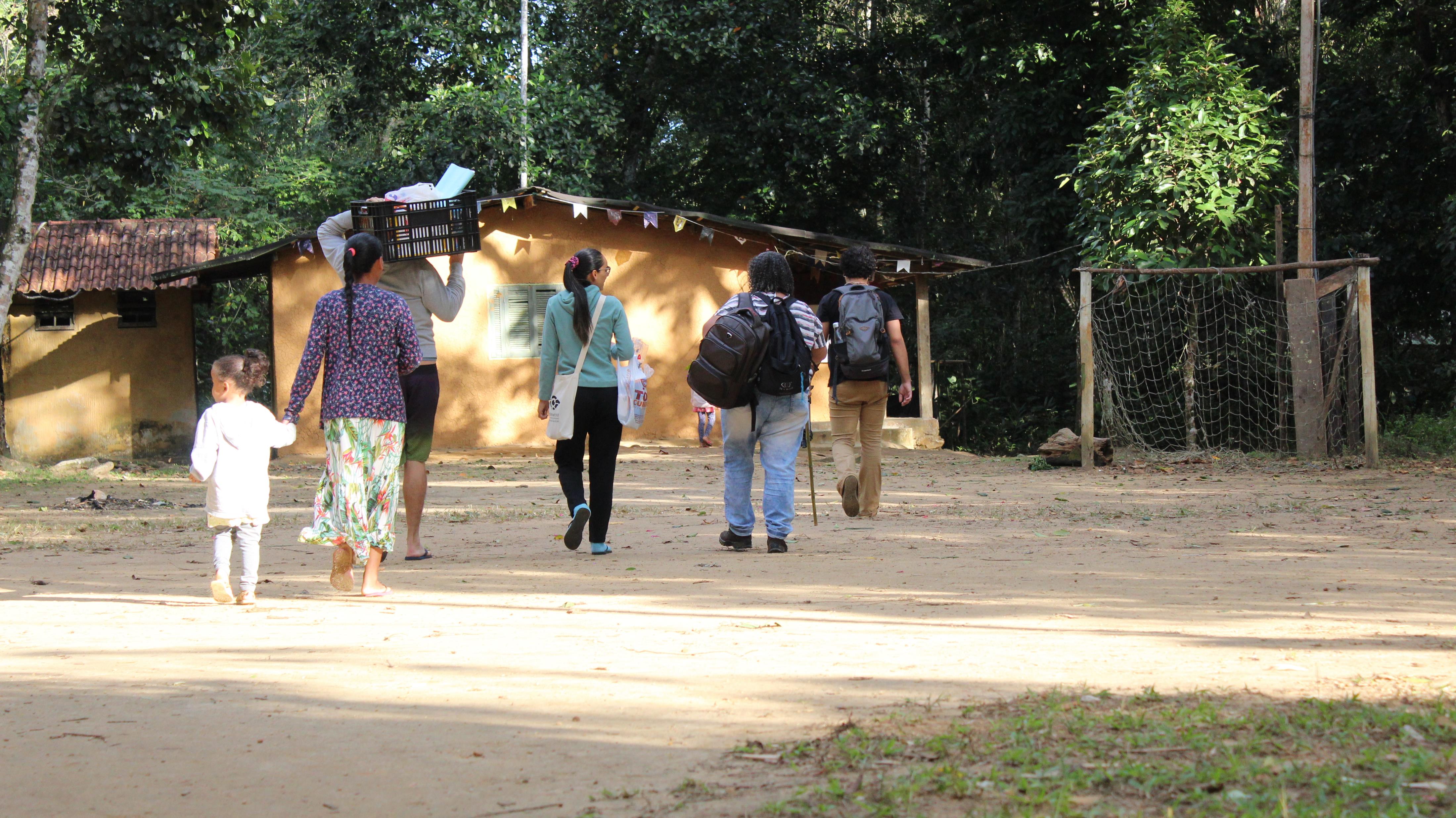 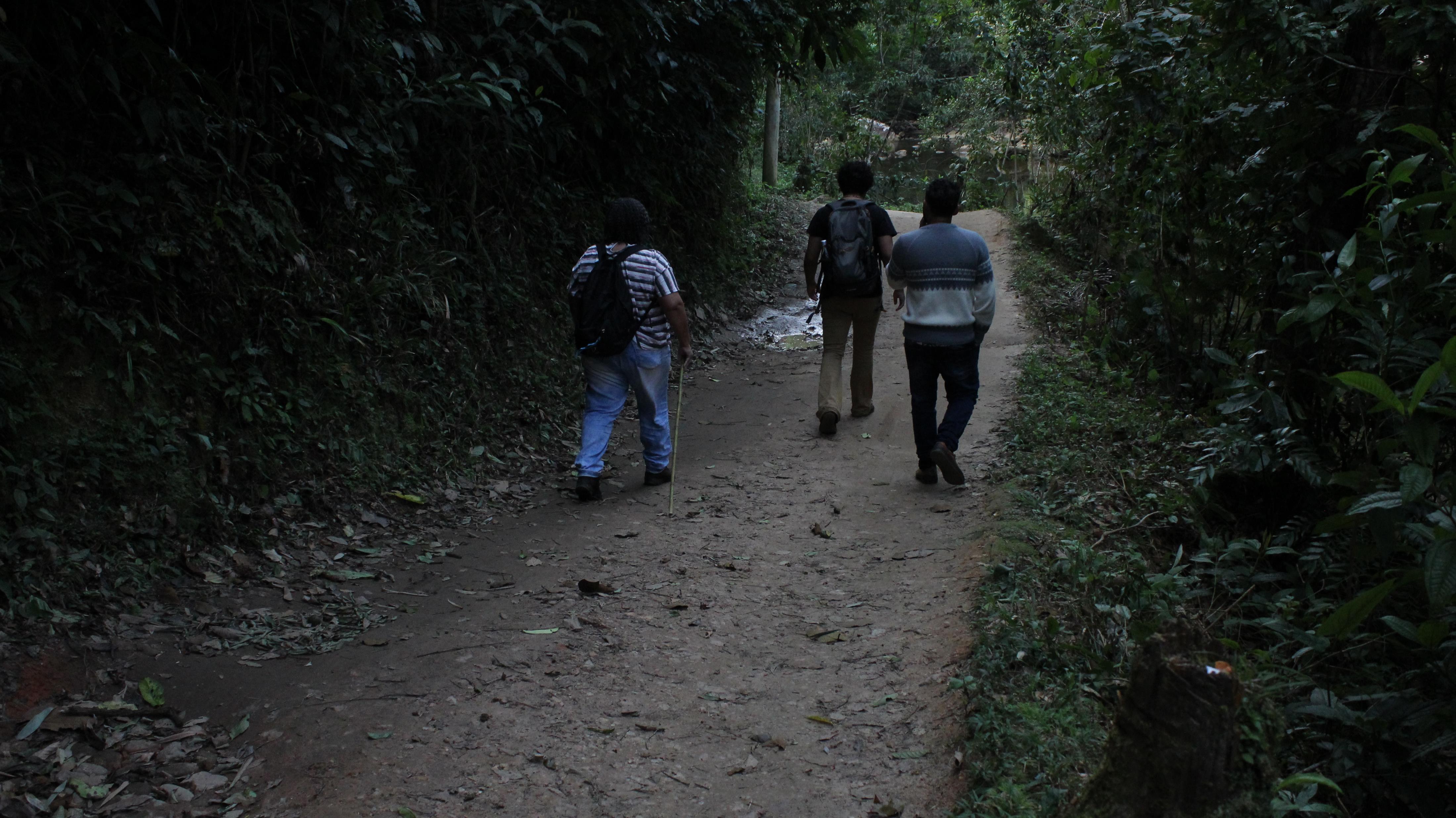 Quilombola community of Camburi in Ubatuba
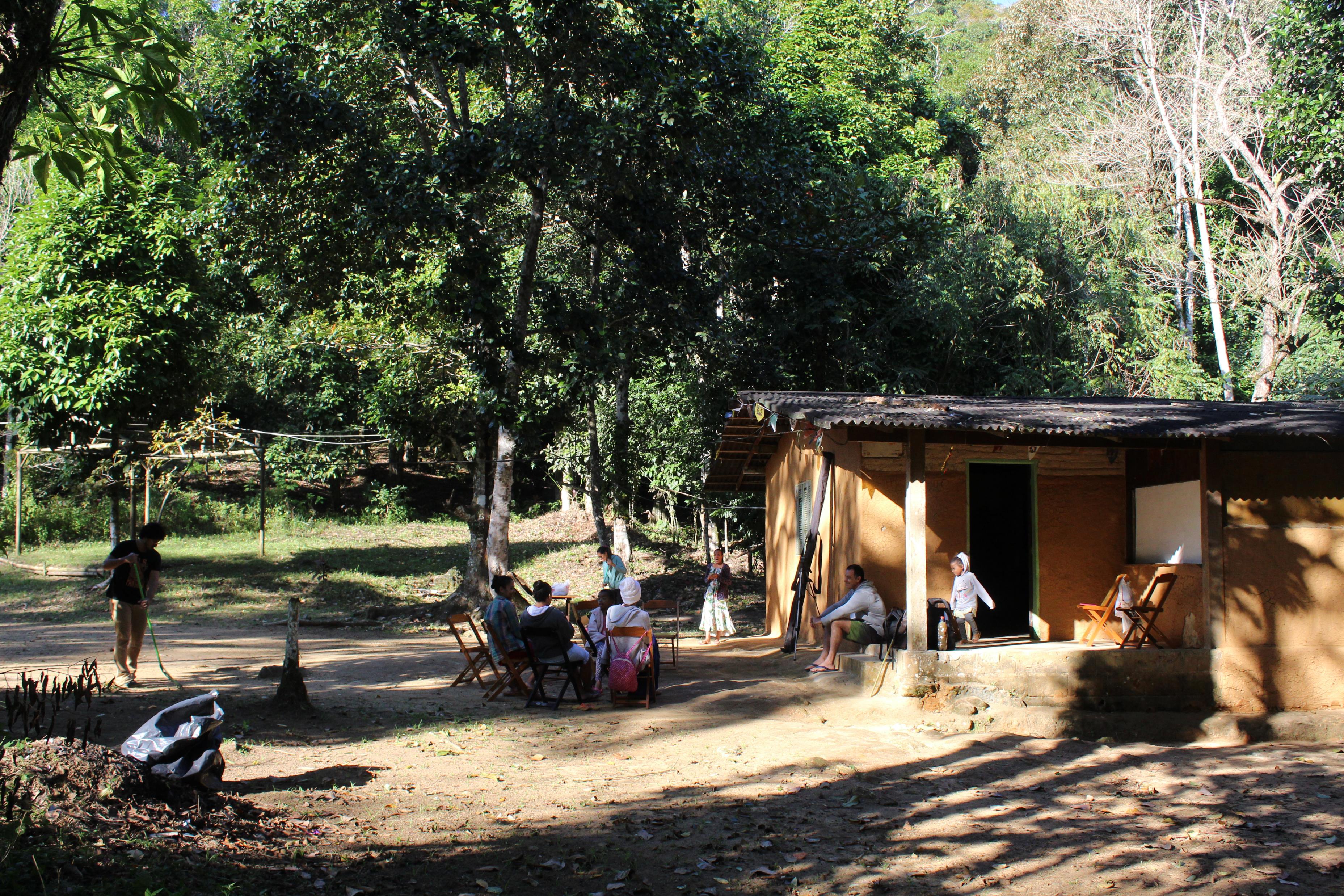 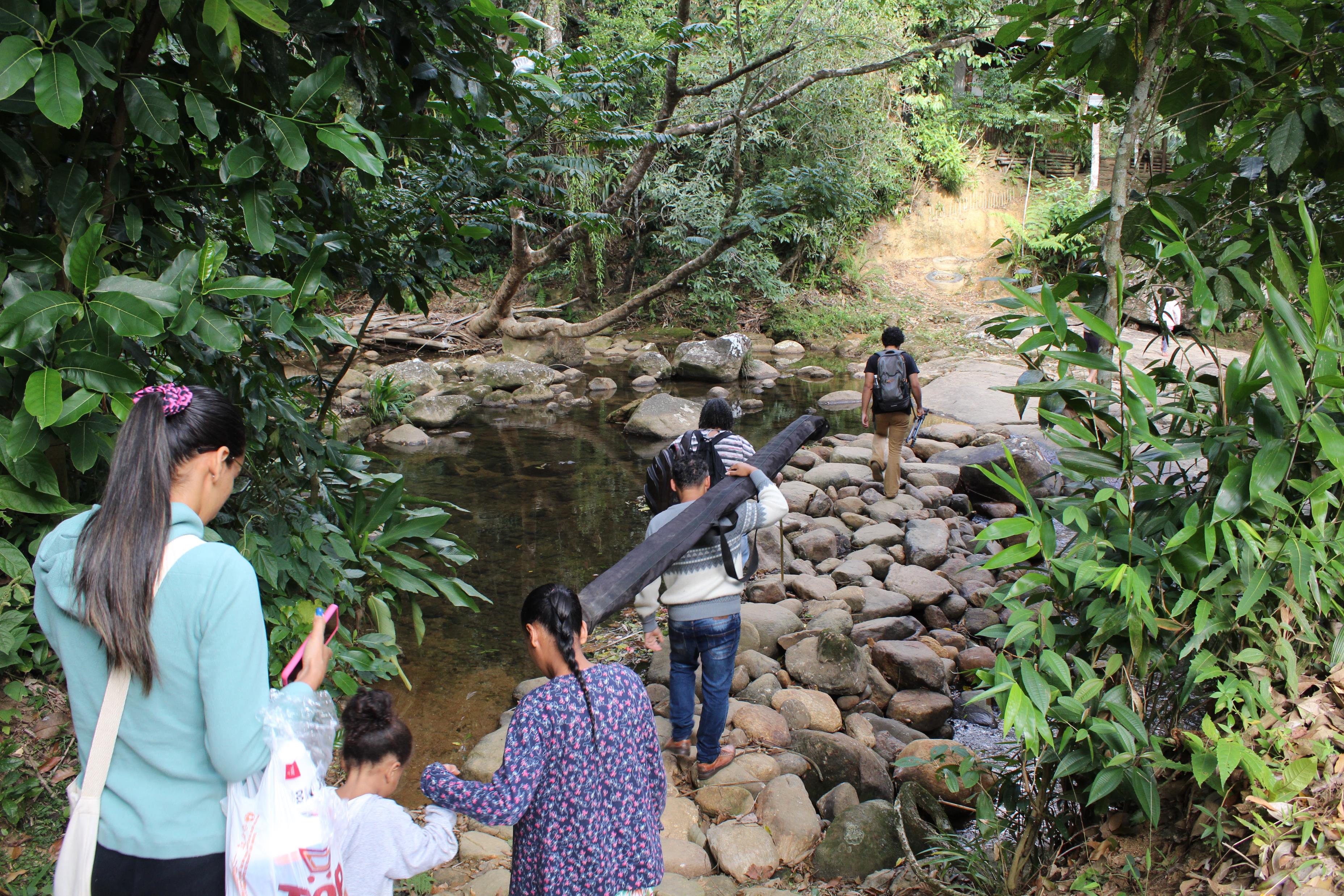 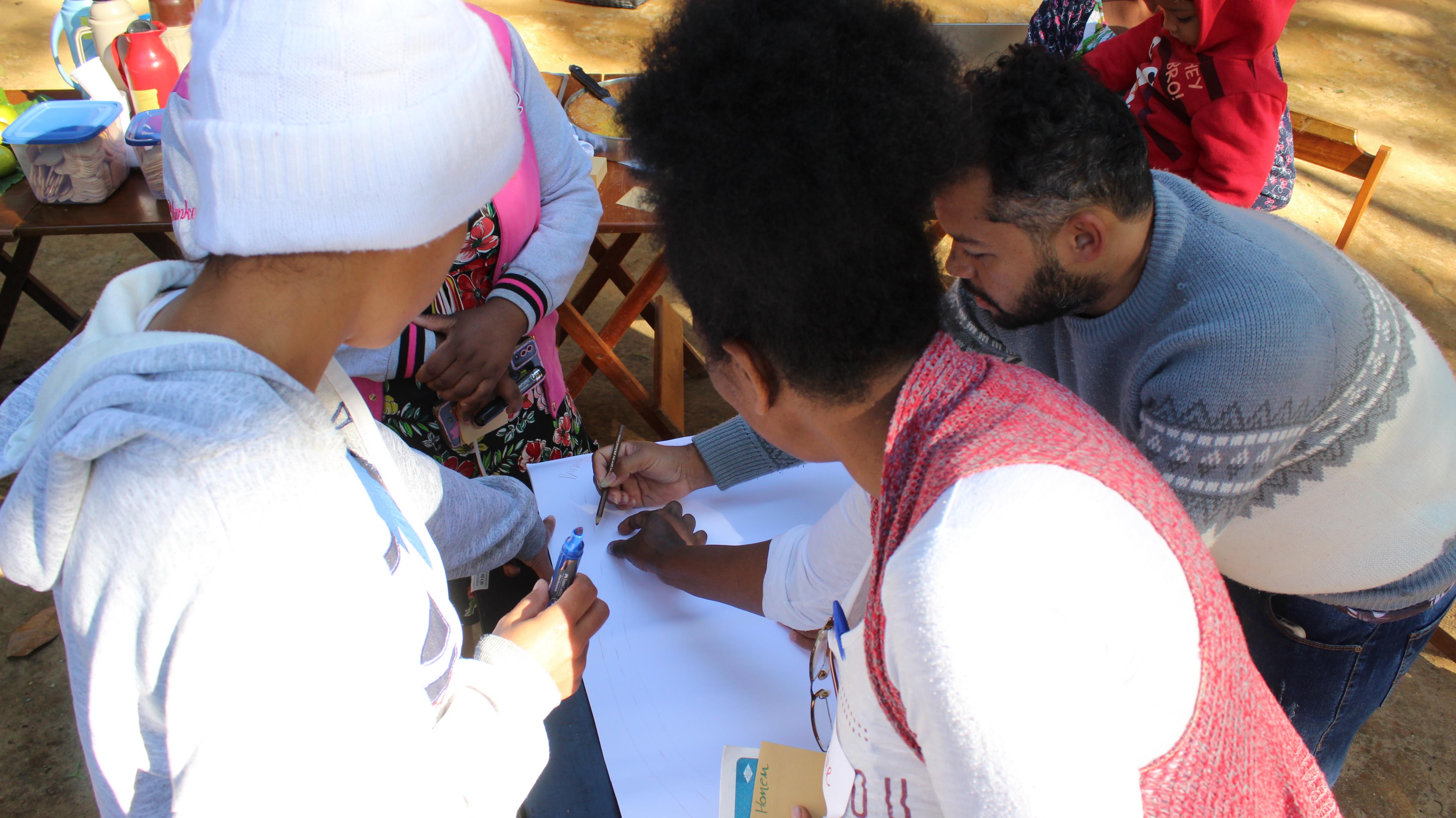 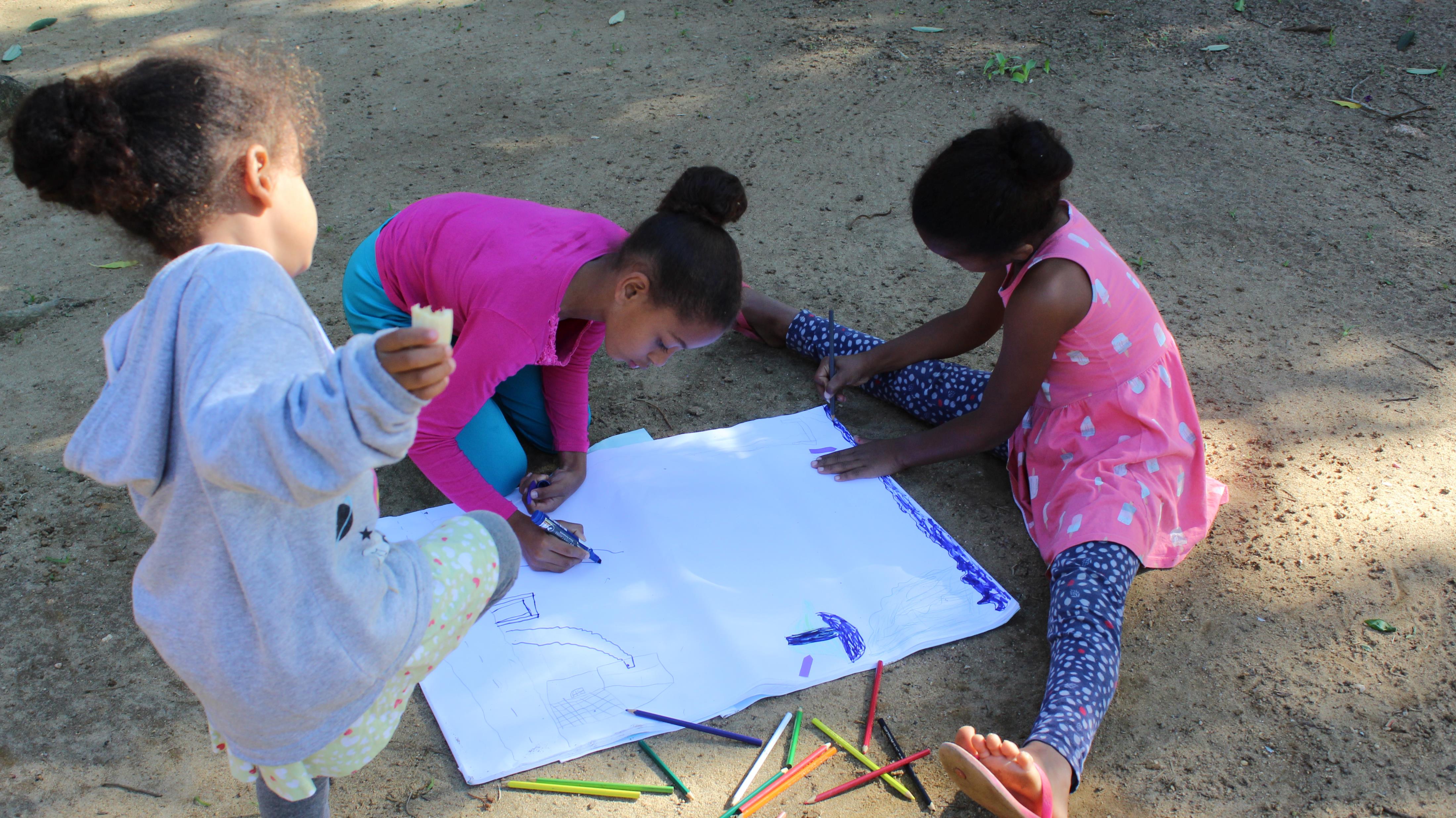 Quilombola community of Camburi in Ubatuba
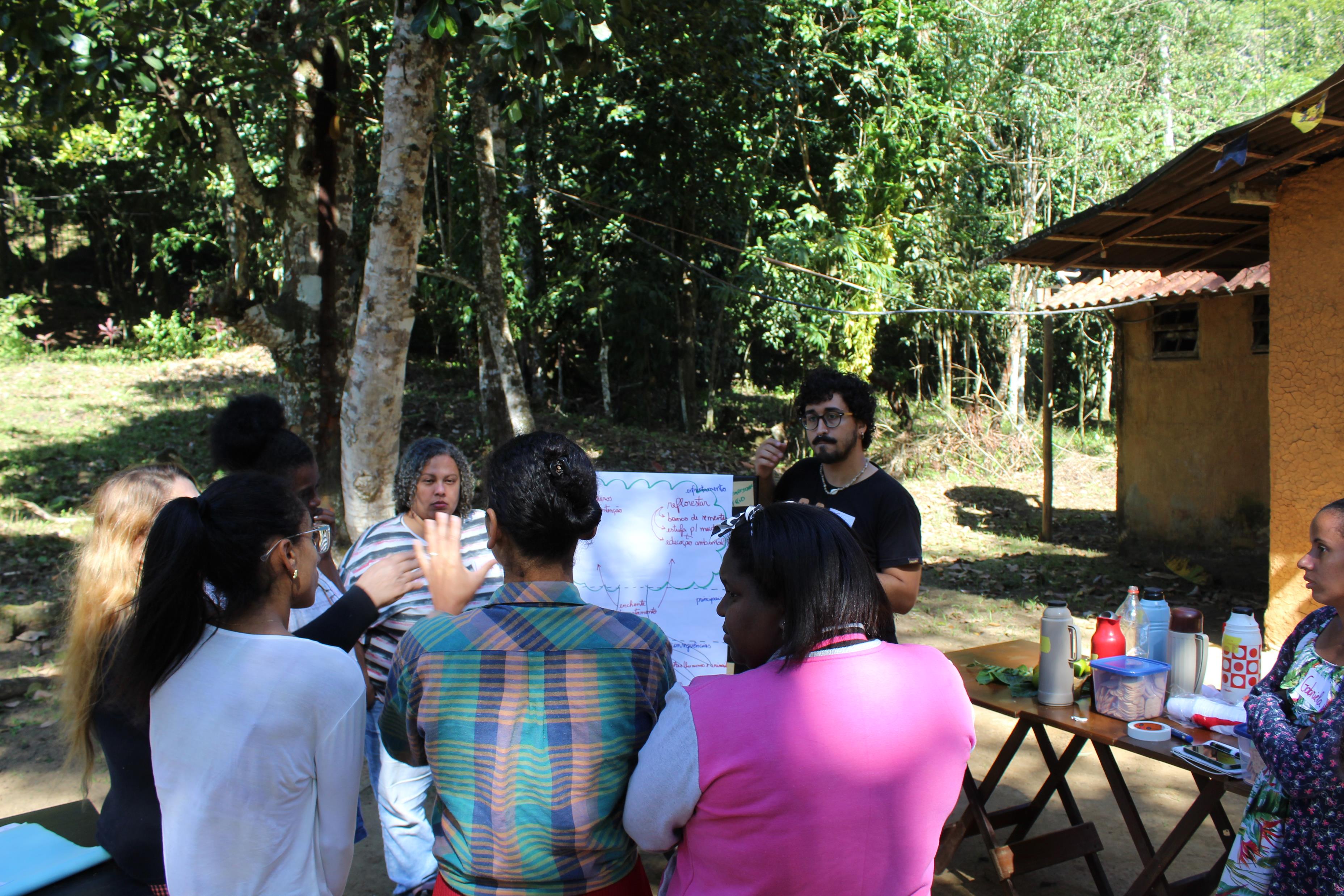 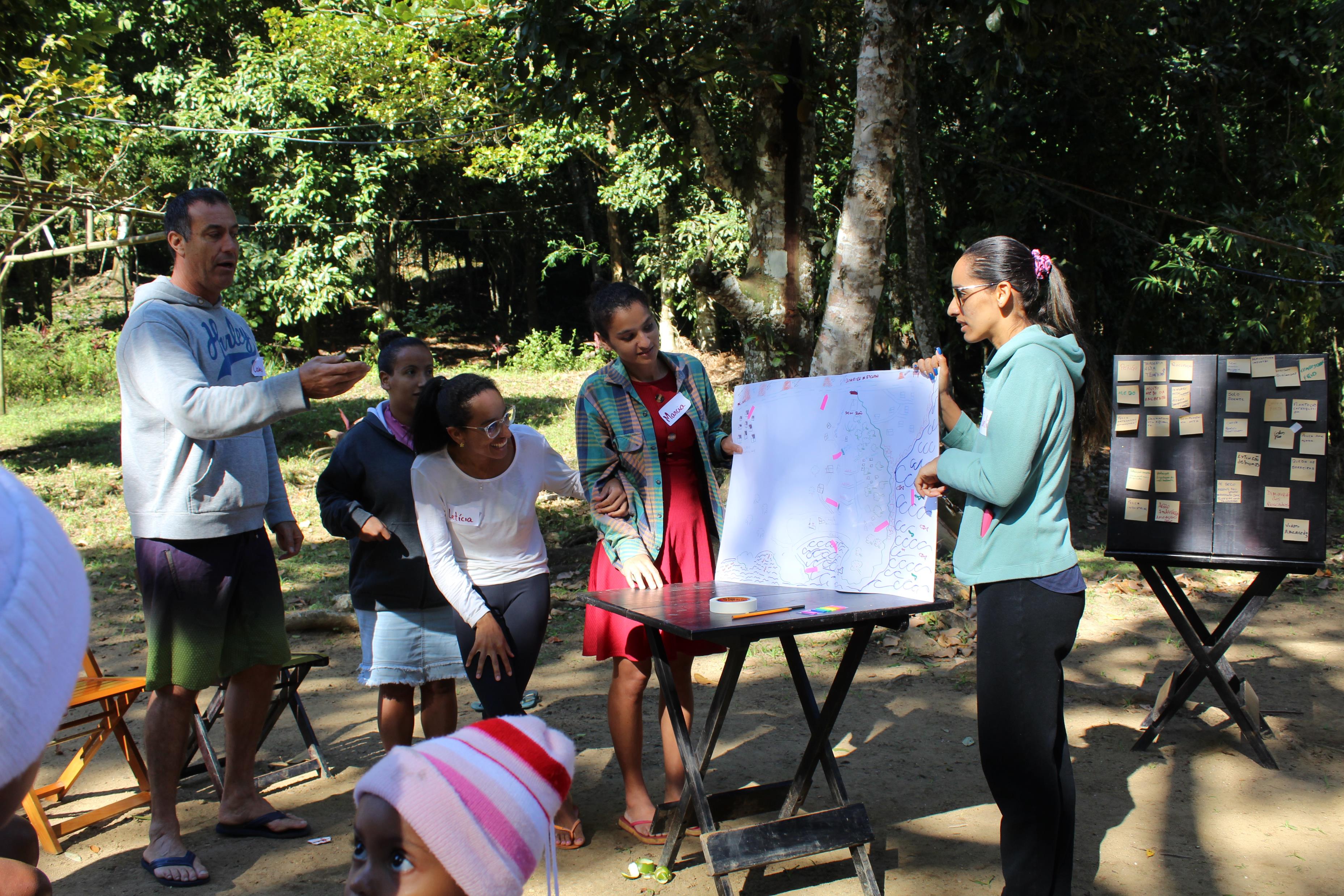 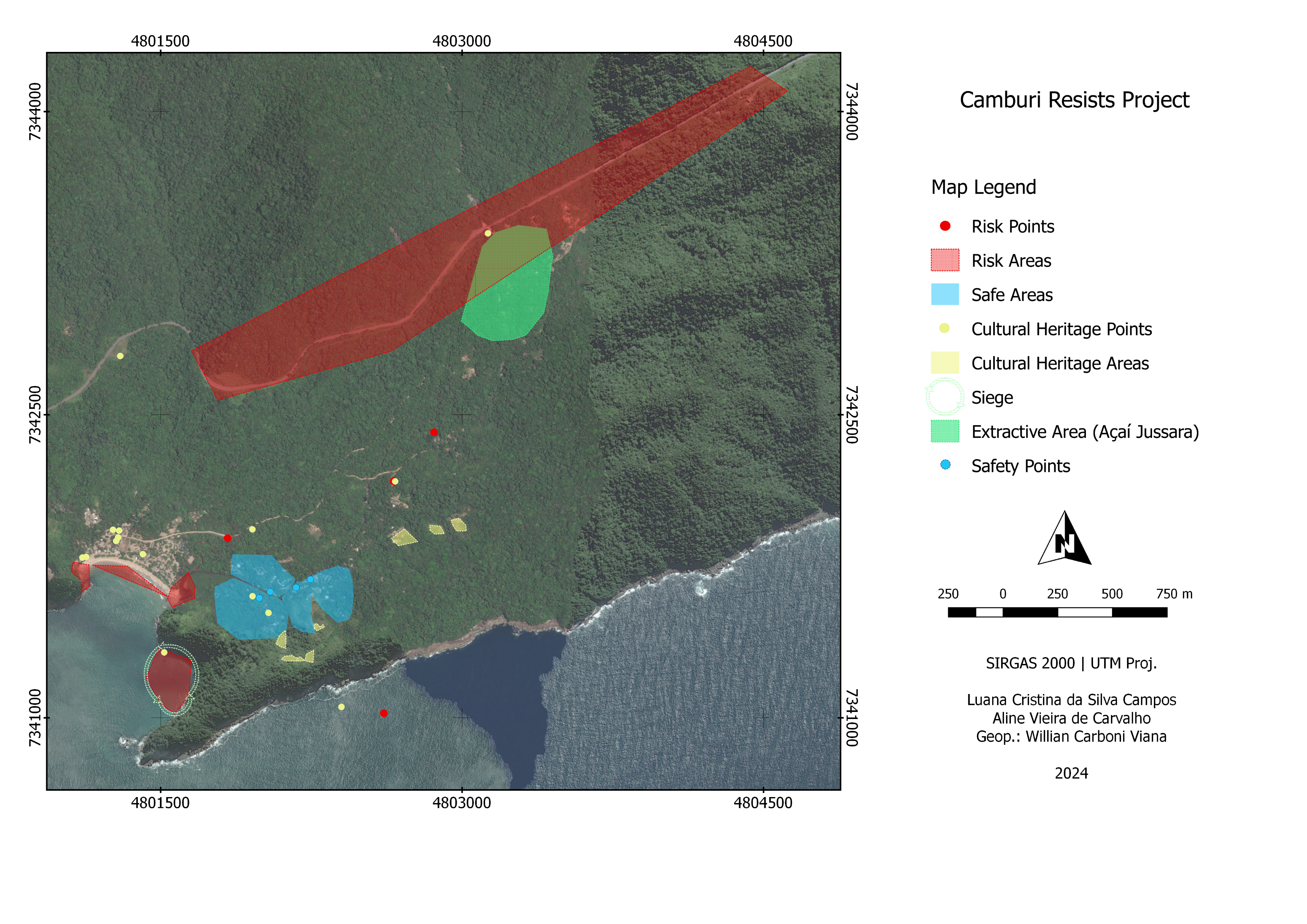 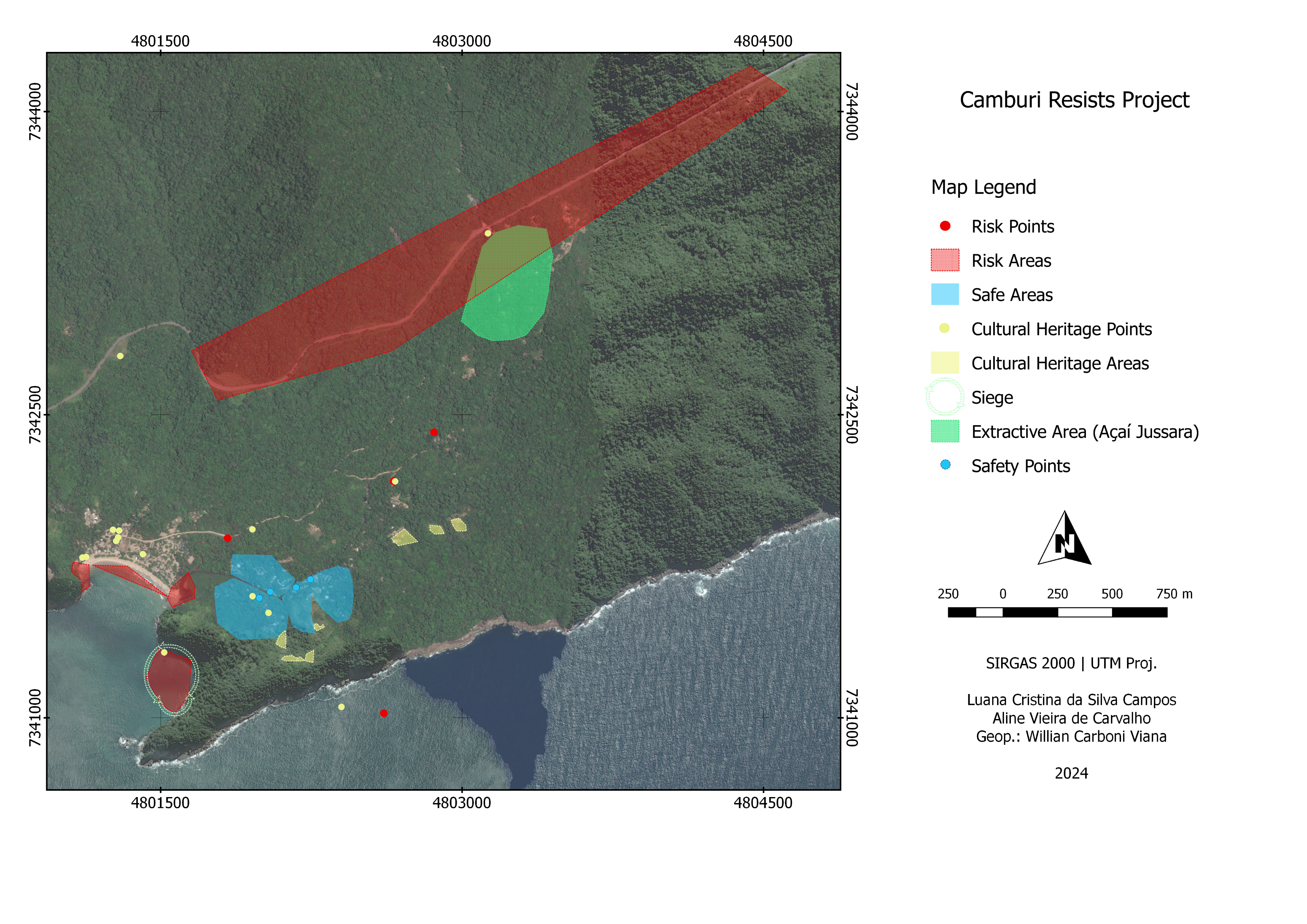 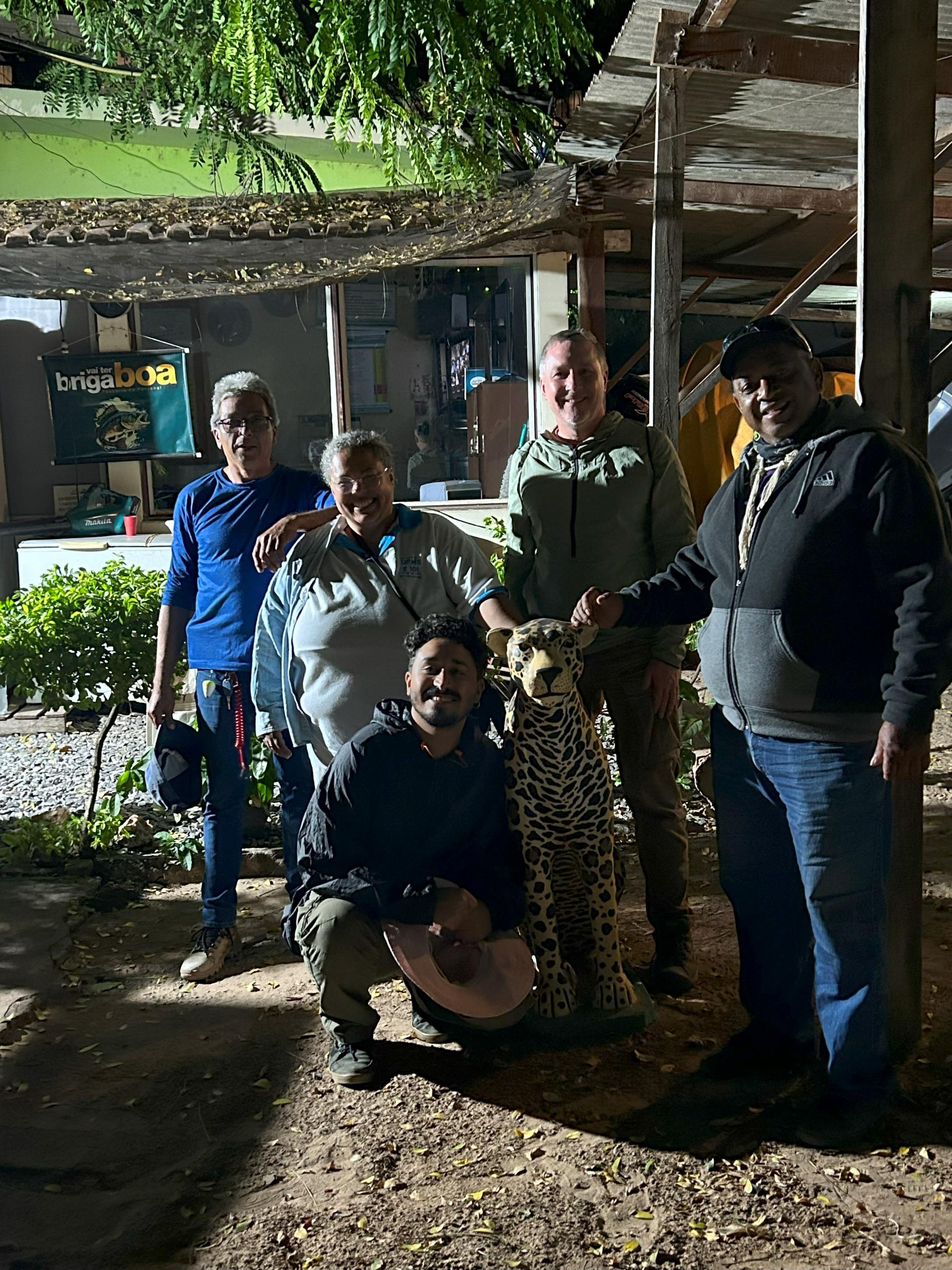 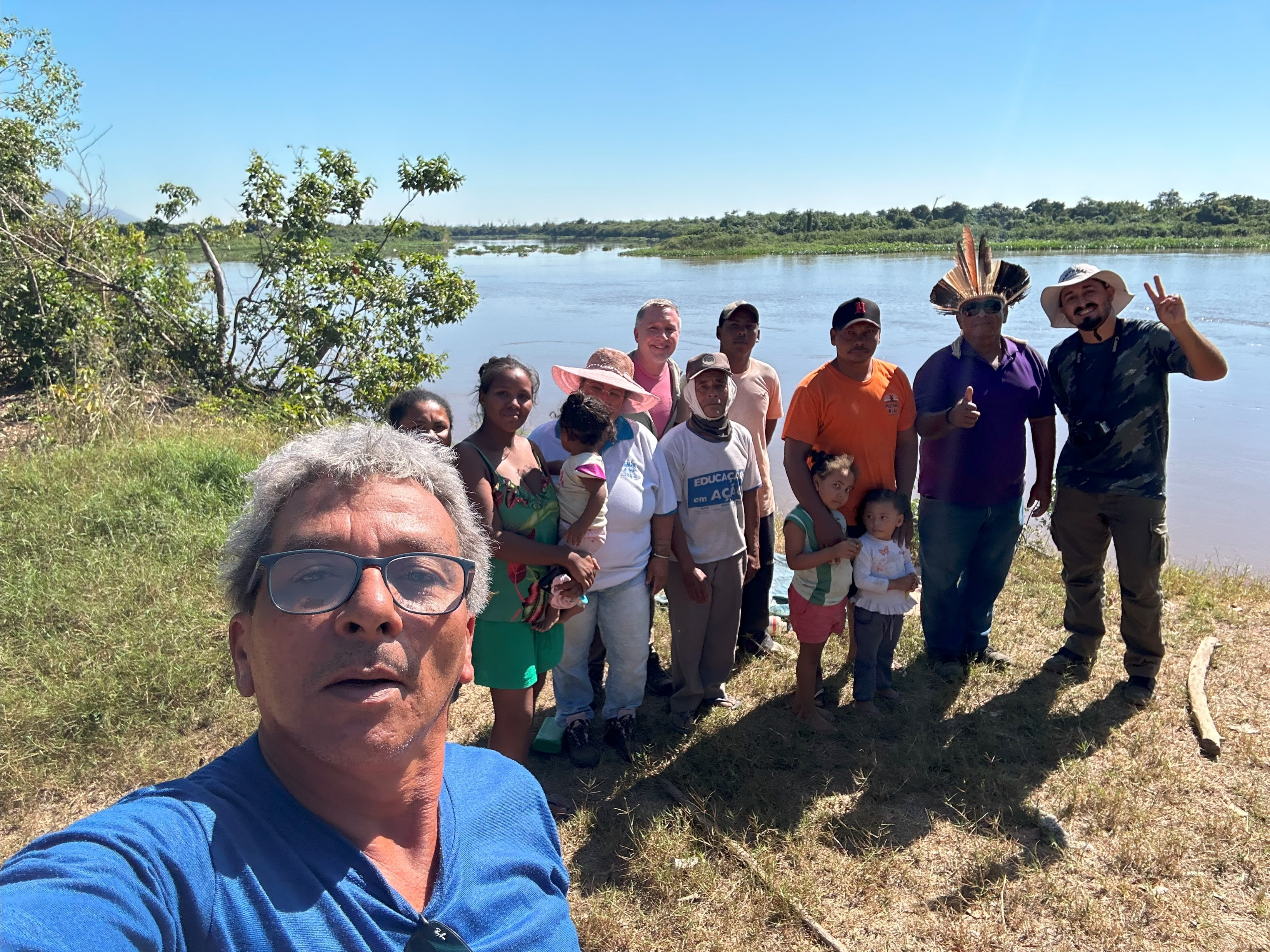 Guatós Indigenous community in the Pantanal of Mato Grosso do Sul
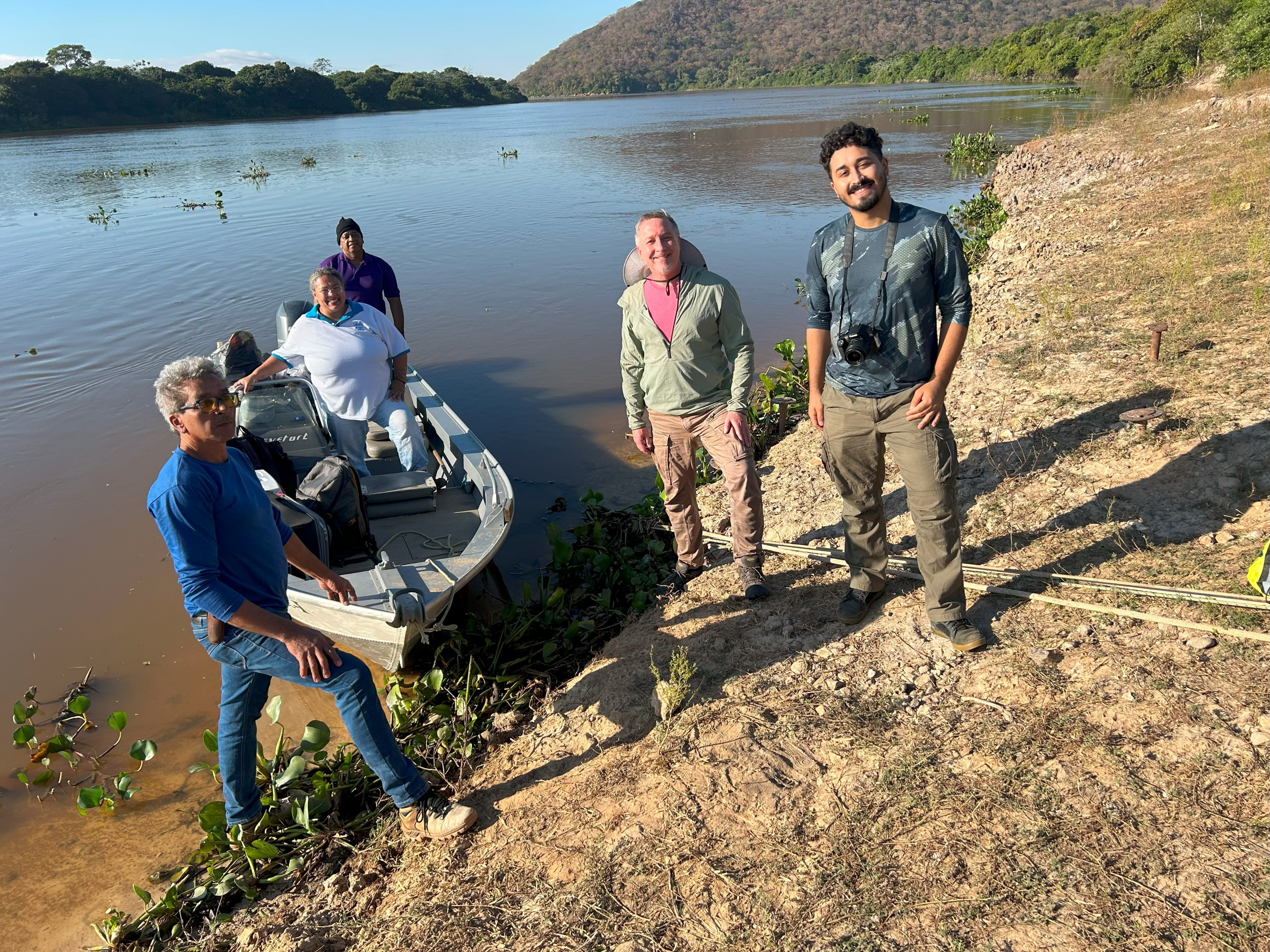 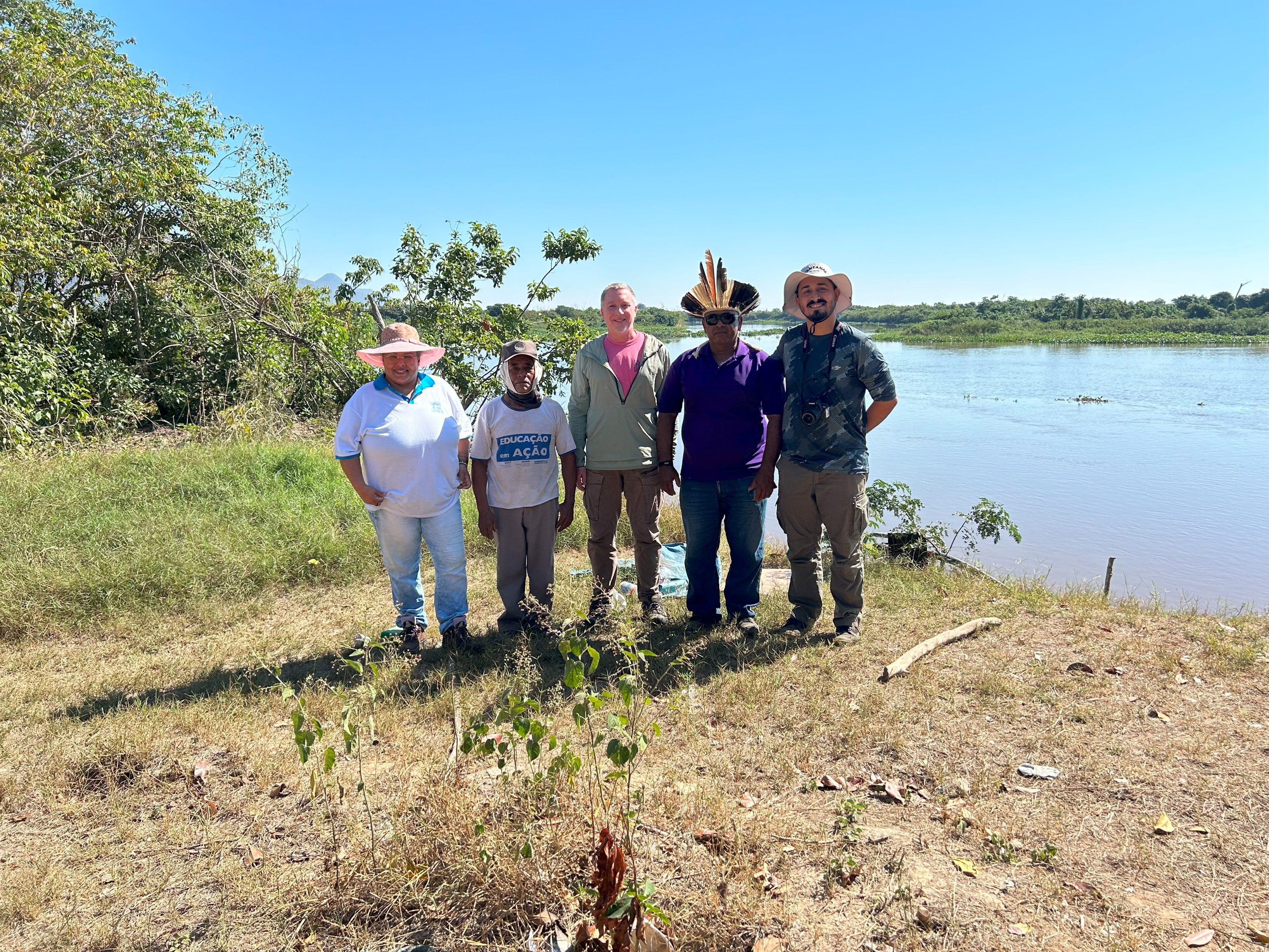 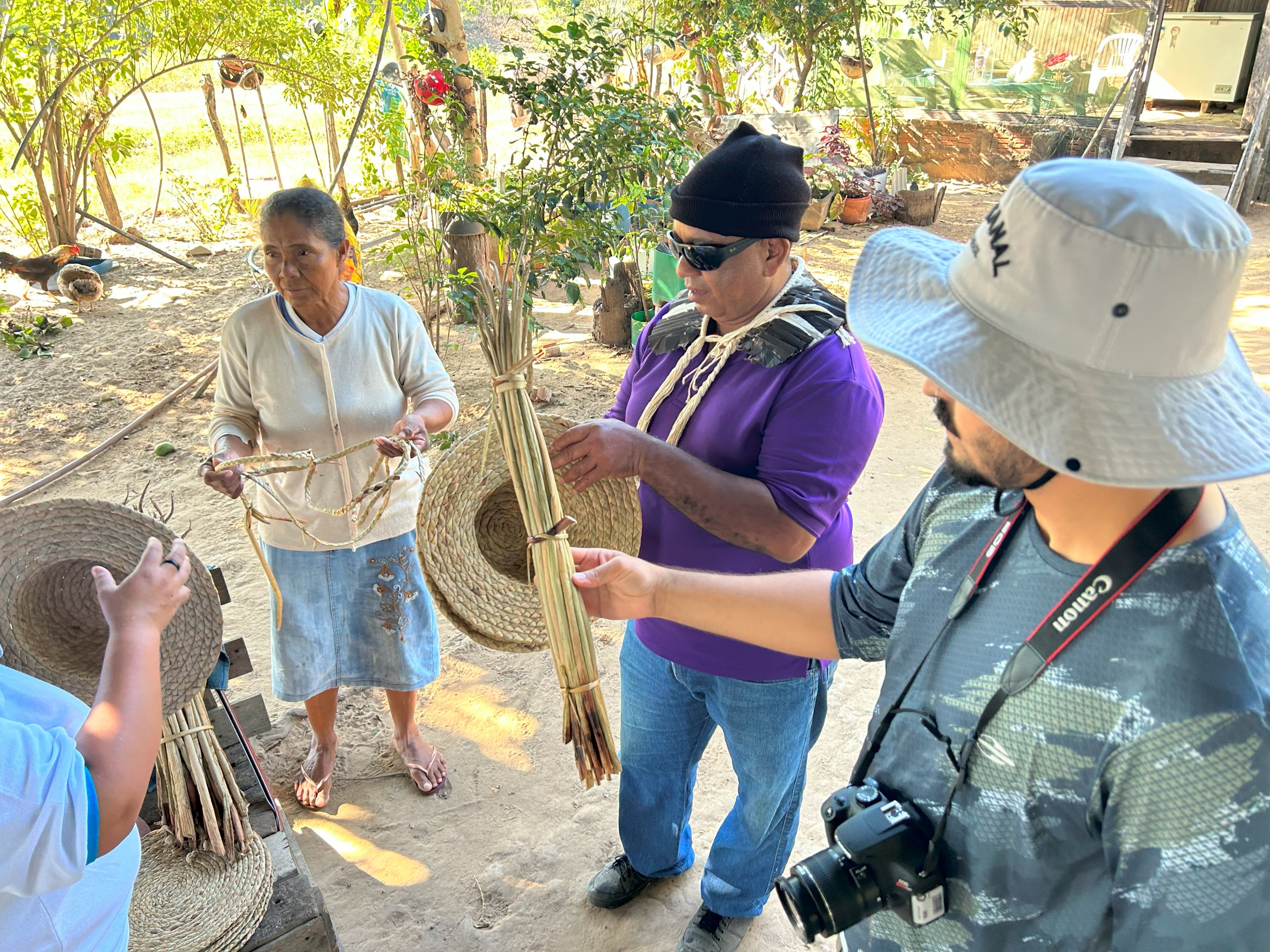 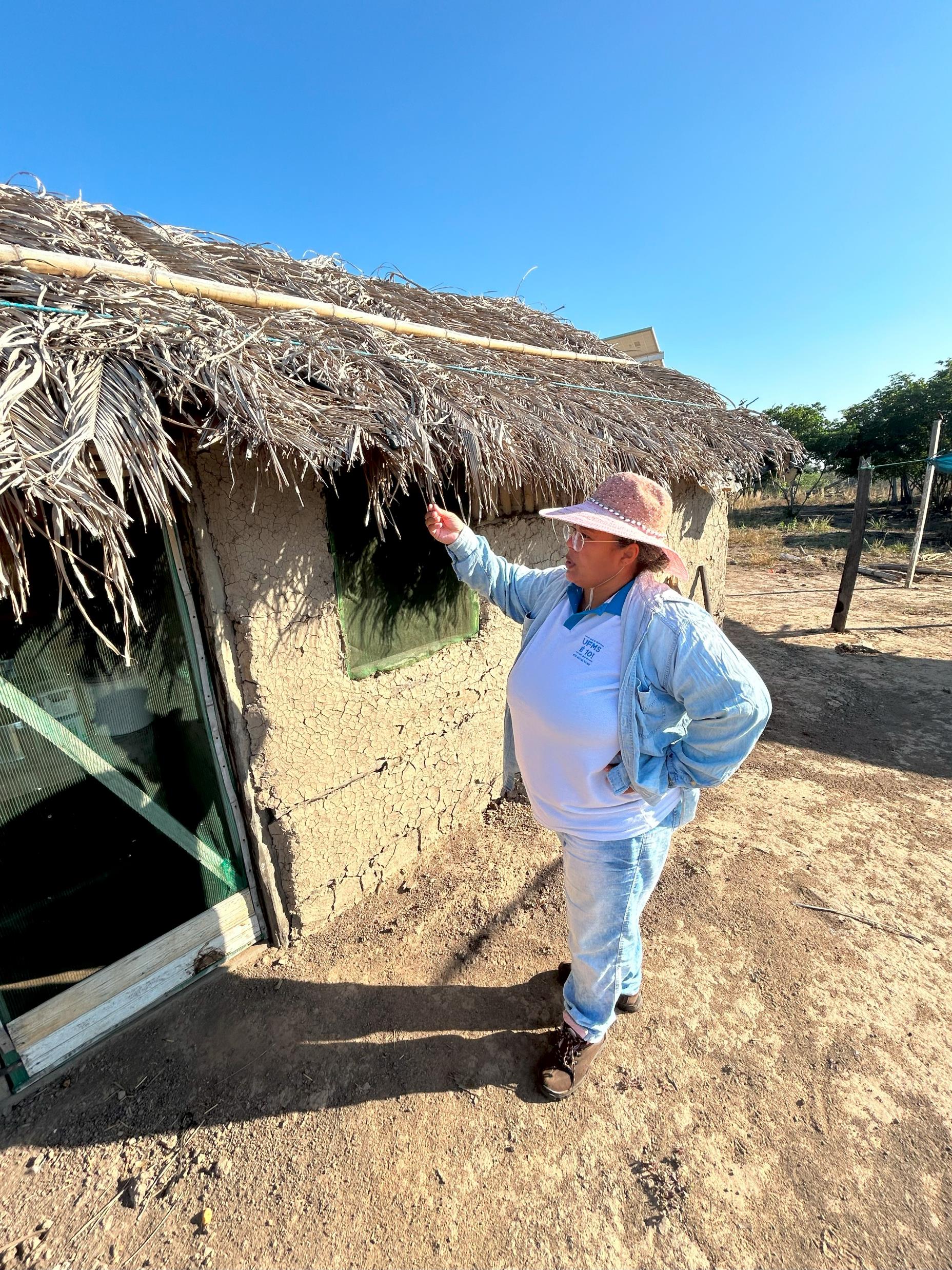 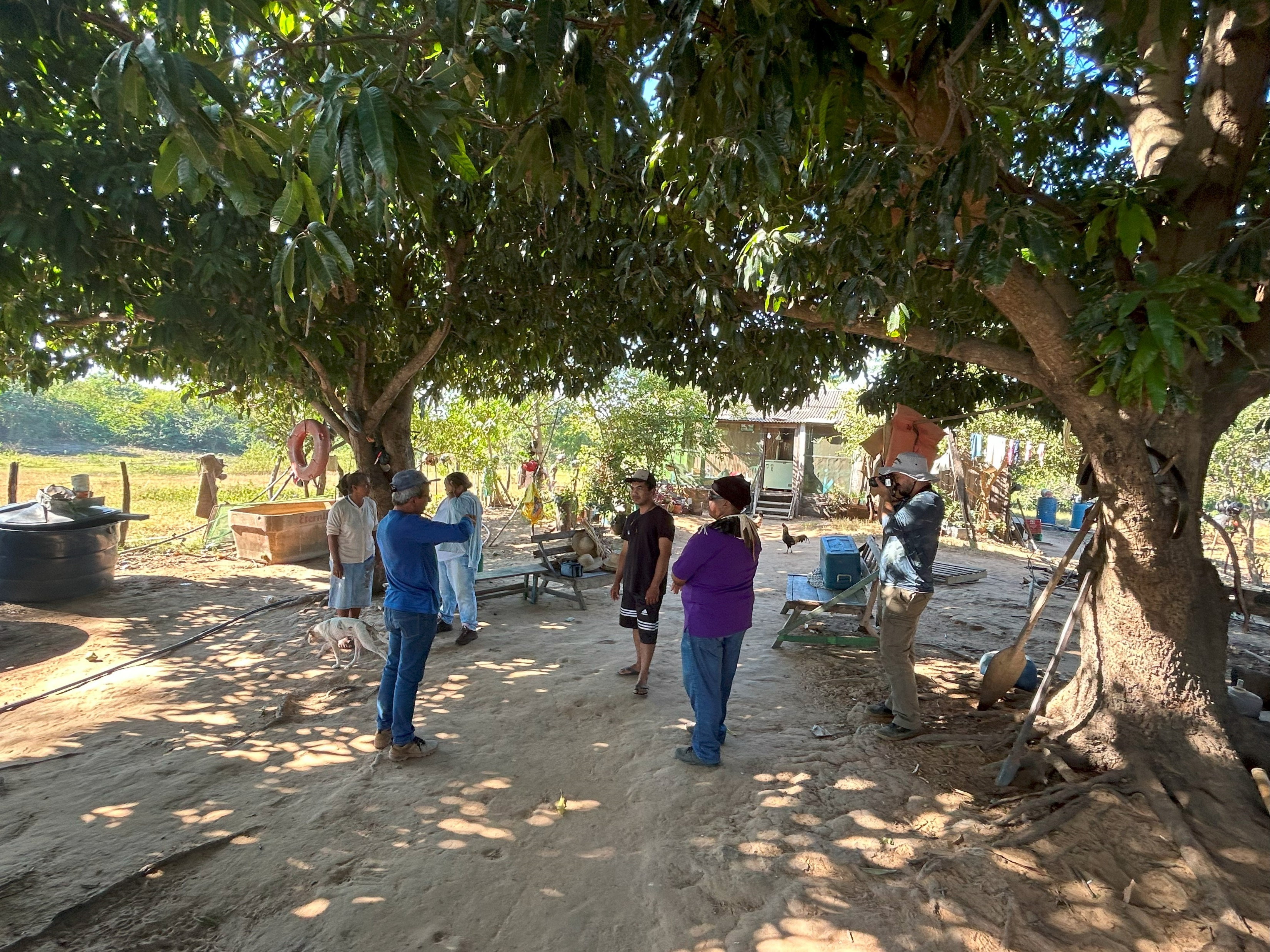 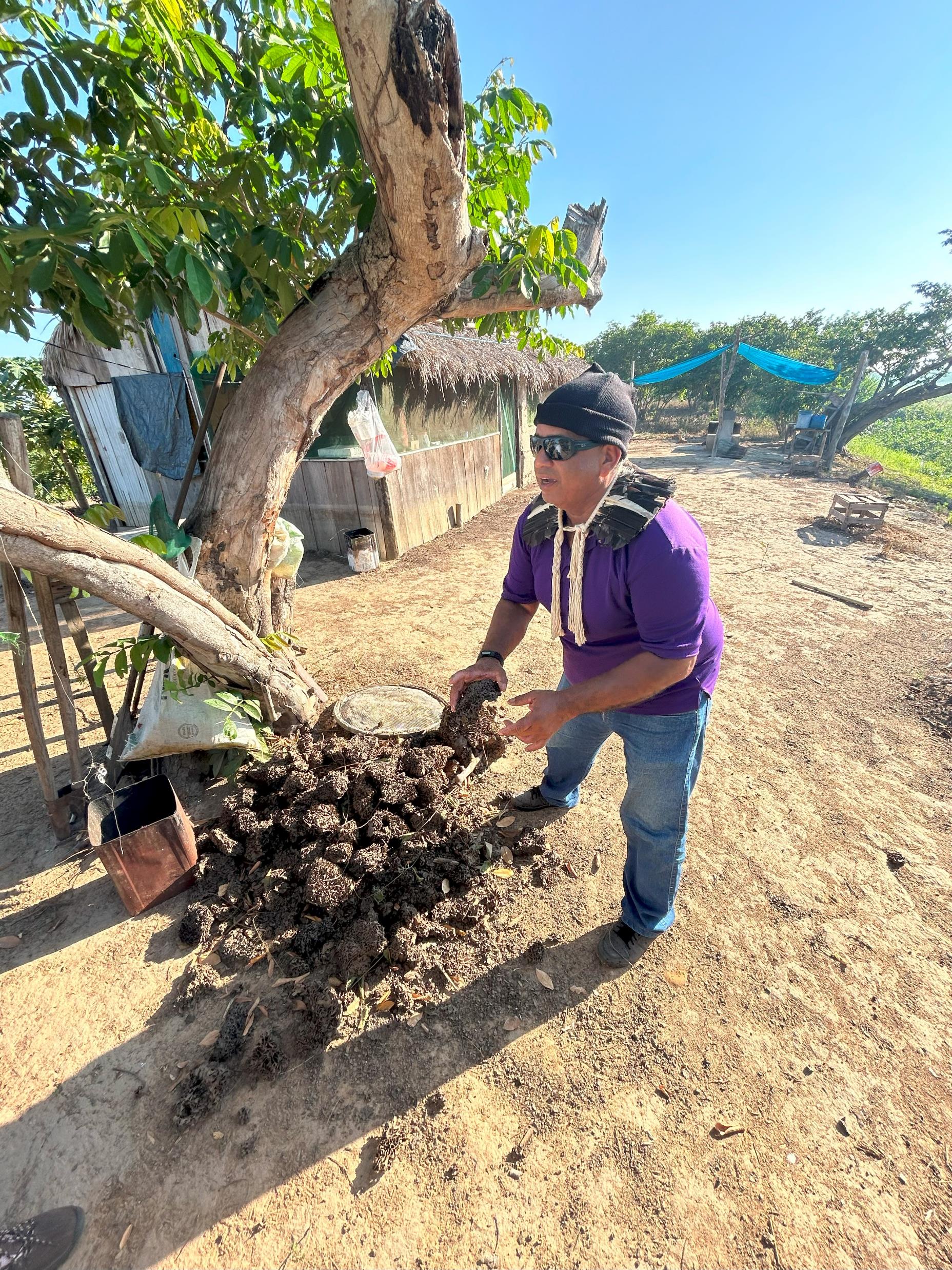 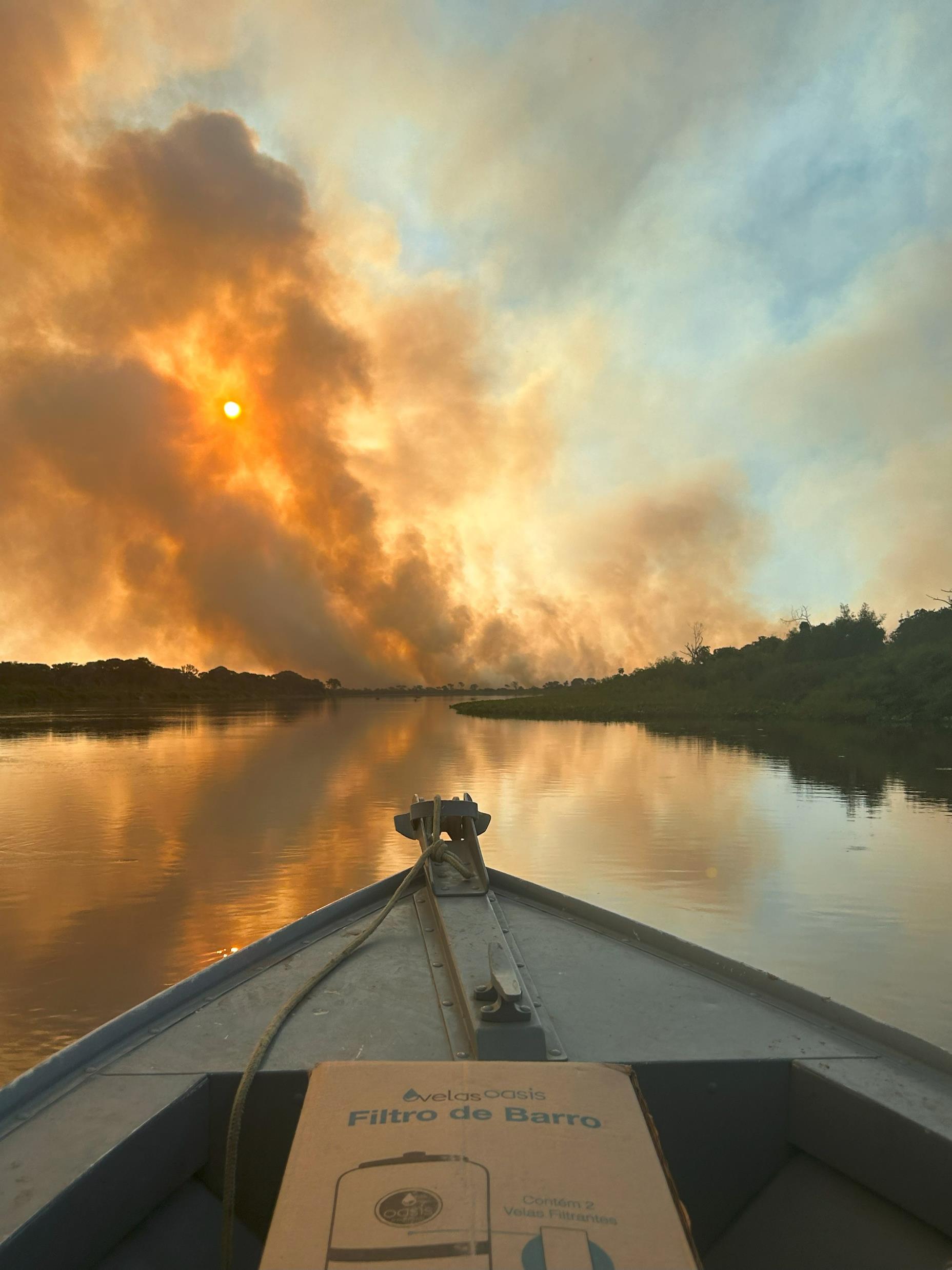 Guatós Indigenous community in the Pantanal of Mato Grosso do Sul
Thank you very much to everyone.
E-mail: lcampos.ms@gmail.com ou luana_campos@ufms.br